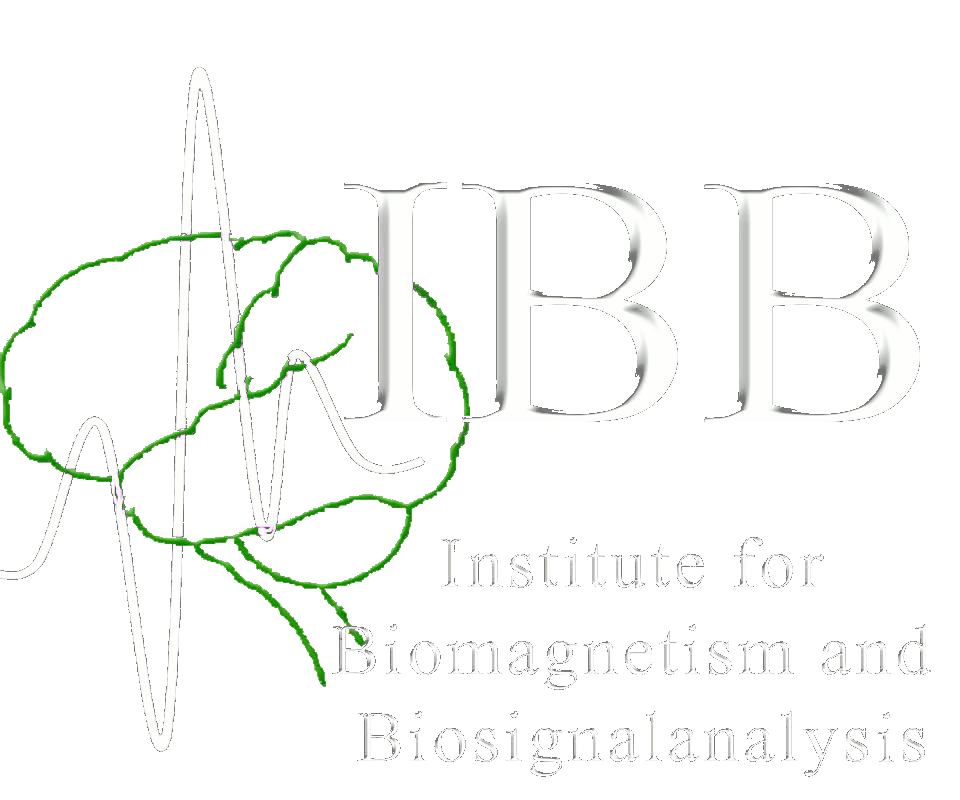 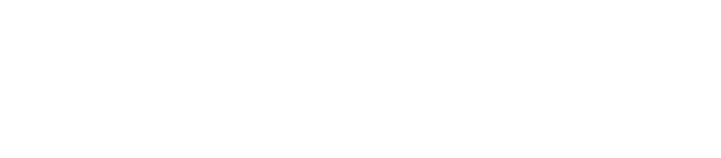 EEG and MEG source analysis in focal epilepsy
May 20, 2025
Carsten H. Wolters
Structure
Complementarity of EEG and MEG
How to exploit this complementarity in combined EEG/MEG source analysis
Focal epilepsy patient case studies
Summary
[Speaker Notes: Non-invasive source analysis a promising tool in presurgical epilepsy diagnosis (Bast et al., 2006; Stefan et al., 2003). 
The results of EEG source analysis were shown to direct or avoid intracranial EEG recordings and in a significant percentage of patients, it proved to be a key element in the surgical decision process (Boon et al., 2002).
MEG was shown to help in characterizing potentially epileptogenic lesions and showed intrinsic epileptogenicity of malformations of cortical development (Bast et al., 2004; Morioka et al., 1999). 
While most source analysis studies used either EEG or MEG data, we will present here a new strategy for combined EEG/MEG source reconstruction and, to the best of our knowledge, apply it for the first time to EEG/MEG data of an epilepsy patient.]
Introduction
0.5%-1% of world population suffers from epilepsy and 70-80% of patients successfully treated with drugs
For those who are still pharma-resistent after 2-3 drugs
Probability of success of a further different drug: 6% (Wiebe et al 2001)
Probability of success of a surgical treatment:   50% (Wiebe et al 2001)
Indispensable prerequisite for surgery: Focal epilepsy->Localization
Gold standard: Video-monitoring and visual inspection of the EEG (Wilson 1996)
MRI: Identification of an underlying lesion
PET and Neuropsychology: Localization of a functional deficit
Source analysis of
EEG seizure (ictal) activity (Plummer et al., 2008; Rullmann et al., 2009)
EEG/MEG interictal activity: “irritative zone” (Stefan et. al., 2003; Aydin et al., 2015,2017)
[Speaker Notes: Non-invasive source analysis a promising tool in presurgical epilepsy diagnosis (Bast et al., 2006; Stefan et al., 2003). 
The results of EEG source analysis were shown to direct or avoid intracranial EEG recordings and in a significant percentage of patients, it proved to be a key element in the surgical decision process (Boon et al., 2002).
MEG was shown to help in characterizing potentially epileptogenic lesions and showed intrinsic epileptogenicity of malformations of cortical development (Bast et al., 2004; Morioka et al., 1999). 
While most source analysis studies used either EEG or MEG data, we will present here a new strategy for combined EEG/MEG source reconstruction and, to the best of our knowledge, apply it for the first time to EEG/MEG data of an epilepsy patient.]
Zone-concept in epilepsy diagnosis
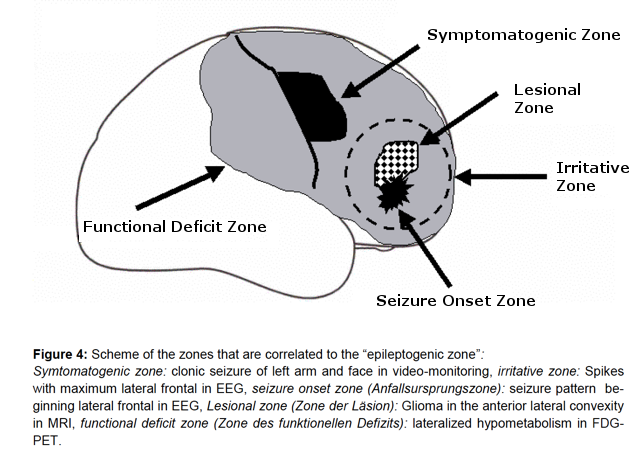 EEG(/MEG) registration during a seizure (ictal)
Interictal spikes in EEG/MEG
[Speaker Notes: Analysis of seizure semiology determines the identification of the symptomatogenic zone. In addition, the EEG recording during a seizure (ictal) is needed to detect the seizure onset zone, the magnetic resonance imaging (MRI) localizes an underlying lesion, and the functional deficit zone is determined by nuclear imaging (PET) and/or corresponding deficits in neuropsychological testing (Rosenow and Lüders, 2001).]
Introduction: Epileptic spikes in EEG and MEG
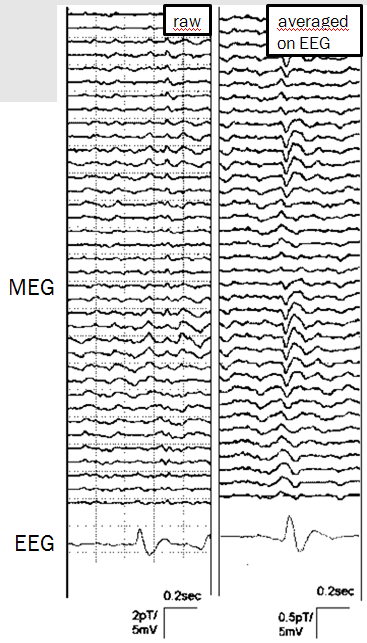 Clear spike in EEG
Nearly no/no signal in MEG
[Courtesy of Stefan Rampp]
[Speaker Notes: Non-invasive source analysis a promising tool in presurgical epilepsy diagnosis (Bast et al., 2006; Stefan et al., 2003). 
The results of EEG source analysis were shown to direct or avoid intracranial EEG recordings and in a significant percentage of patients, it proved to be a key element in the surgical decision process (Boon et al., 2002).
MEG was shown to help in characterizing potentially epileptogenic lesions and showed intrinsic epileptogenicity of malformations of cortical development (Bast et al., 2004; Morioka et al., 1999). 
While most source analysis studies used either EEG or MEG data, we will present here a new strategy for combined EEG/MEG source reconstruction and, to the best of our knowledge, apply it for the first time to EEG/MEG data of an epilepsy patient.]
Introduction: Epileptic spikes in EEG and MEG
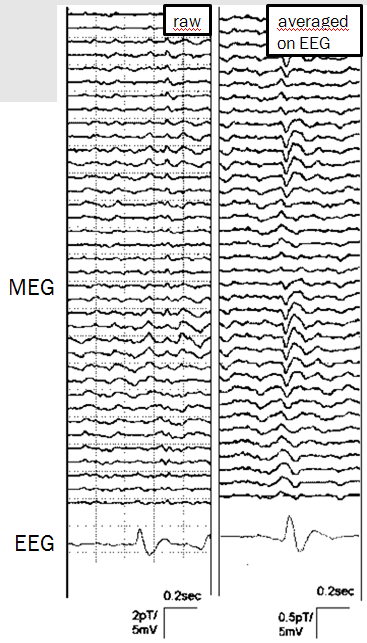 Clear spike in EEG
Nearly no/no signal in MEG
 radially oriented or deep source
[Courtesy of Stefan Rampp]
[Speaker Notes: Non-invasive source analysis a promising tool in presurgical epilepsy diagnosis (Bast et al., 2006; Stefan et al., 2003). 
The results of EEG source analysis were shown to direct or avoid intracranial EEG recordings and in a significant percentage of patients, it proved to be a key element in the surgical decision process (Boon et al., 2002).
MEG was shown to help in characterizing potentially epileptogenic lesions and showed intrinsic epileptogenicity of malformations of cortical development (Bast et al., 2004; Morioka et al., 1999). 
While most source analysis studies used either EEG or MEG data, we will present here a new strategy for combined EEG/MEG source reconstruction and, to the best of our knowledge, apply it for the first time to EEG/MEG data of an epilepsy patient.]
Introduction: Epileptic spikes in EEG and MEG
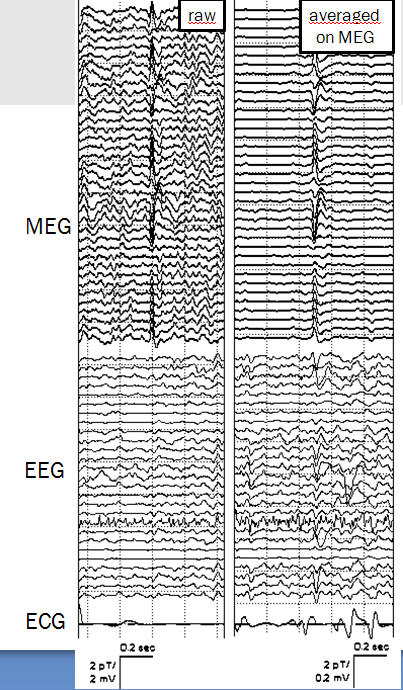 Clear signal in MEG, 
poor signal in EEG
[Courtesy of Stefan Rampp]
[Speaker Notes: Non-invasive source analysis a promising tool in presurgical epilepsy diagnosis (Bast et al., 2006; Stefan et al., 2003). 
The results of EEG source analysis were shown to direct or avoid intracranial EEG recordings and in a significant percentage of patients, it proved to be a key element in the surgical decision process (Boon et al., 2002).
MEG was shown to help in characterizing potentially epileptogenic lesions and showed intrinsic epileptogenicity of malformations of cortical development (Bast et al., 2004; Morioka et al., 1999). 
While most source analysis studies used either EEG or MEG data, we will present here a new strategy for combined EEG/MEG source reconstruction and, to the best of our knowledge, apply it for the first time to EEG/MEG data of an epilepsy patient.]
Introduction: Epileptic spikes in EEG and MEG
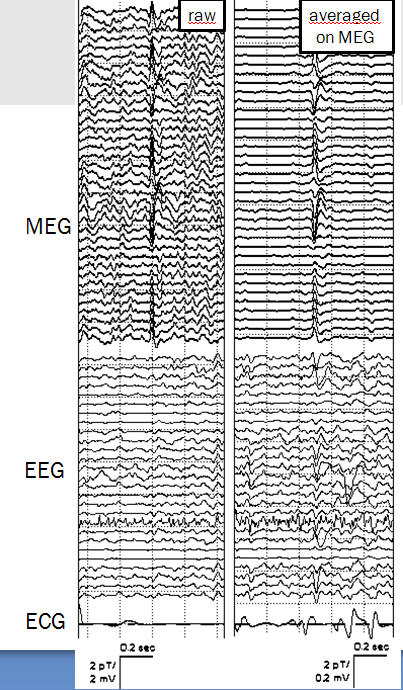 Clear signal in MEG, 
poor signal in EEG
=>tangentially oriented source
[Courtesy of Stefan Rampp]
[Speaker Notes: Non-invasive source analysis a promising tool in presurgical epilepsy diagnosis (Bast et al., 2006; Stefan et al., 2003). 
The results of EEG source analysis were shown to direct or avoid intracranial EEG recordings and in a significant percentage of patients, it proved to be a key element in the surgical decision process (Boon et al., 2002).
MEG was shown to help in characterizing potentially epileptogenic lesions and showed intrinsic epileptogenicity of malformations of cortical development (Bast et al., 2004; Morioka et al., 1999). 
While most source analysis studies used either EEG or MEG data, we will present here a new strategy for combined EEG/MEG source reconstruction and, to the best of our knowledge, apply it for the first time to EEG/MEG data of an epilepsy patient.]
[Piastra, Nüßing, Vorwerk, Clerc, Engwer & Wolters, Human Brain Mapping, 2021]
Introduction: Sensitivity of EEG and MEG
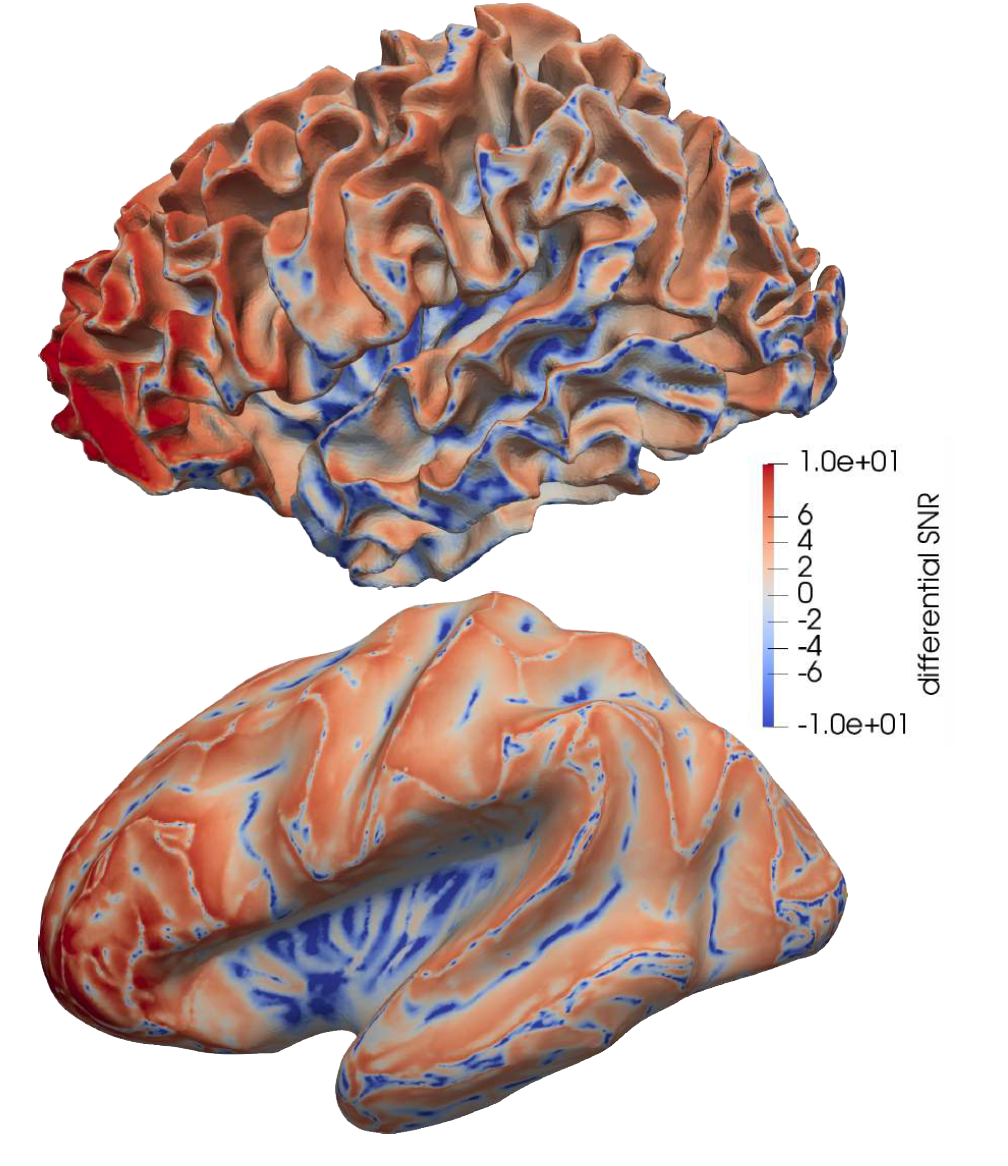 Blue: Sensitivity EEG > MEG for radial and deep sources
Red: Sensitivity MEG > EEG in sulcal wall areas
Piastra,… & Wolters, 2018
[Speaker Notes: Non-invasive source analysis a promising tool in presurgical epilepsy diagnosis (Bast et al., 2006; Stefan et al., 2003). 
The results of EEG source analysis were shown to direct or avoid intracranial EEG recordings and in a significant percentage of patients, it proved to be a key element in the surgical decision process (Boon et al., 2002).
MEG was shown to help in characterizing potentially epileptogenic lesions and showed intrinsic epileptogenicity of malformations of cortical development (Bast et al., 2004; Morioka et al., 1999). 
While most source analysis studies used either EEG or MEG data, we will present here a new strategy for combined EEG/MEG source reconstruction and, to the best of our knowledge, apply it for the first time to EEG/MEG data of an epilepsy patient.]
Introduction: Complementarity of EEG and MEG
Iwasaki et al 2005:
EEG/MEG: 72% (31/43 pat)
Only EEG: 2% (1/43 pat)
Only MEG: 19% (8/43 pat)
None: 7% (3/43 pat)

Knake et al 2006:
EEG/MEG: 75% (50/67 pat)
Only EEG: 3% (2/67 pat)
Only MEG: 13% (9/67 pat)
None: 25% (17/67 pat)
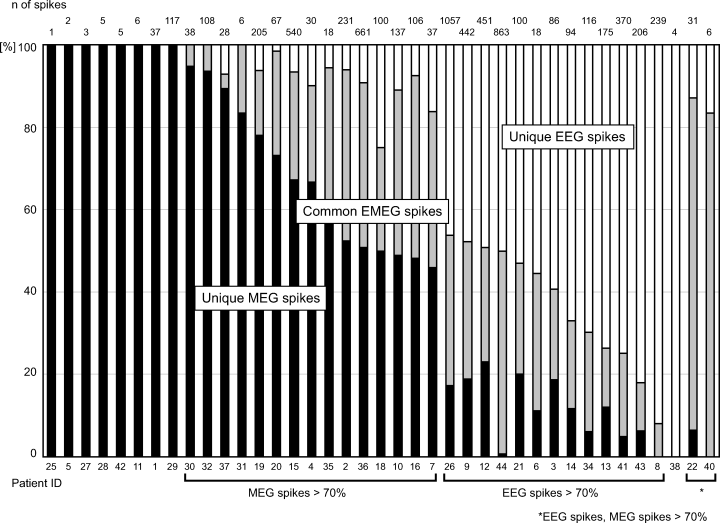 What should we use? 
MEG instead of EEG? Only EEG?
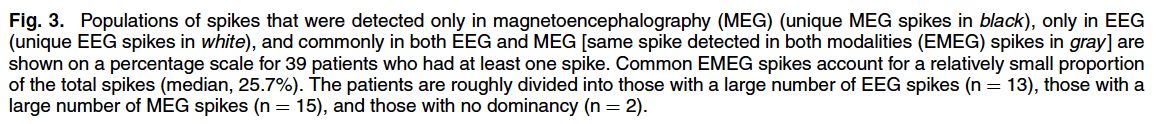 Introduction: Combined measurement of EEG and MEG
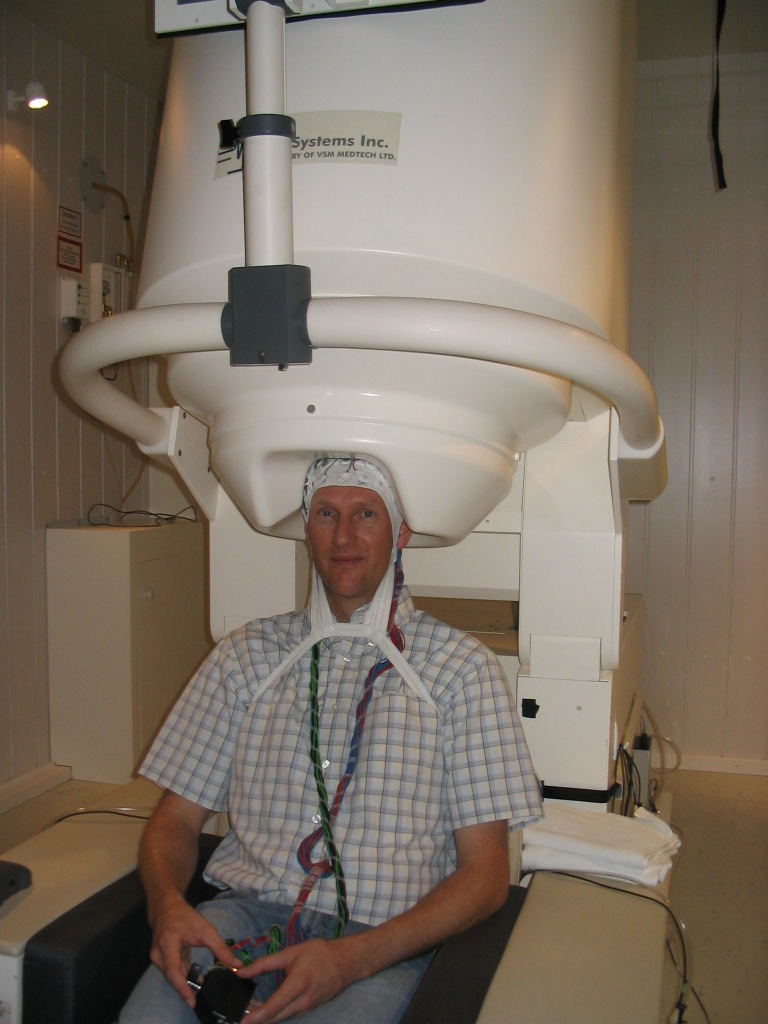 275 channel axial gradiometer whole-cortex MEG
128 channel EEG
Structure
Complementarity of EEG and MEG
How to exploit this complementarity in combined EEG/MEG source analysis
Focal epilepsy patient case studies
Summary
[Speaker Notes: Non-invasive source analysis a promising tool in presurgical epilepsy diagnosis (Bast et al., 2006; Stefan et al., 2003). 
The results of EEG source analysis were shown to direct or avoid intracranial EEG recordings and in a significant percentage of patients, it proved to be a key element in the surgical decision process (Boon et al., 2002).
MEG was shown to help in characterizing potentially epileptogenic lesions and showed intrinsic epileptogenicity of malformations of cortical development (Bast et al., 2004; Morioka et al., 1999). 
While most source analysis studies used either EEG or MEG data, we will present here a new strategy for combined EEG/MEG source reconstruction and, to the best of our knowledge, apply it for the first time to EEG/MEG data of an epilepsy patient.]
[Aydin, Vorwerk, Küpper, Heers, Kugel, Galka, Hamid, Wellmer, Kellinghaus, Rampp & Wolters, Plos One, 2014]
SEP/SEF skull conductivity calibration
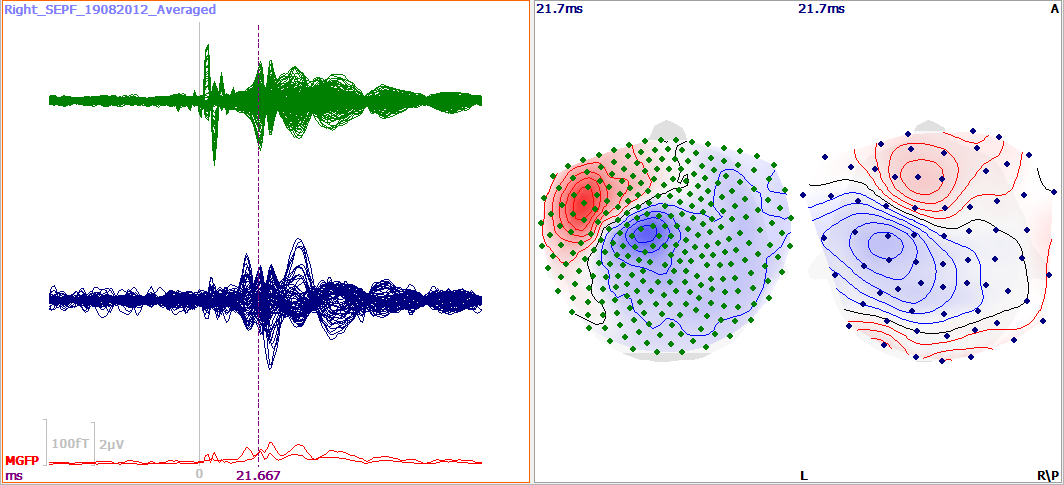 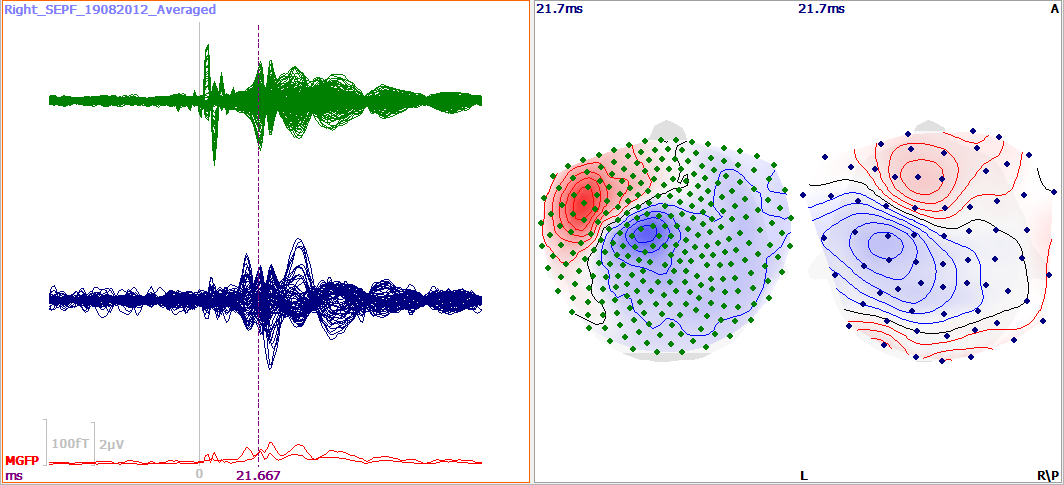 SEF
SEP
[Speaker Notes: Non-invasive source analysis a promising tool in presurgical epilepsy diagnosis (Bast et al., 2006; Stefan et al., 2003). 
The results of EEG source analysis were shown to direct or avoid intracranial EEG recordings and in a significant percentage of patients, it proved to be a key element in the surgical decision process (Boon et al., 2002).
MEG was shown to help in characterizing potentially epileptogenic lesions and showed intrinsic epileptogenicity of malformations of cortical development (Bast et al., 2004; Morioka et al., 1999). 
While most source analysis studies used either EEG or MEG data, we will present here a new strategy for combined EEG/MEG source reconstruction and, to the best of our knowledge, apply it for the first time to EEG/MEG data of an epilepsy patient.]
SEP/SEF skull conductivity calibration
[Aydin, Vorwerk, Küpper, Heers, Kugel, Galka, Hamid, Wellmer, Kellinghaus, Rampp & Wolters, Plos One, 2014]
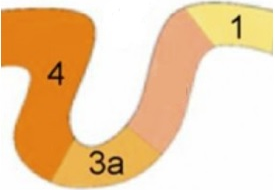 Repeat  for all predefined conductivities {σ1,σ2,…,σn}
[Speaker Notes: As shown above, skull conductivity is discussed quite controversially in the literature (see Table 1). However, an appropriate choice of it is important for successful source analysis of EEG and combined EEG/MEG data. While EEG source reconstructions are strongly influenced by changes in skull conductivity, the MEG is shown to be far less susceptible to it
In Step 2.a), our procedure uses the strength of the MEG to appropriately localize the primary somatosensory cortex even for less suitable skull conductivity parameters. Step 2.b) is necessary since o1 and m1 might be spurious in the case that the source is not optimally quasi-tangential. It uses the strength of the EEG to appropriately determine the source orientation. However, in case of inappropriate skull conductivity, m2 will be spurious so that the SEF data are needed to determine the source magnitude in step 2.c).]
[Aydin, Vorwerk, Küpper, Heers, Kugel, Galka, Hamid, Wellmer, Kellinghaus, Rampp & Wolters, Plos One, 2014]
SEP/SEF skull conductivity calibration
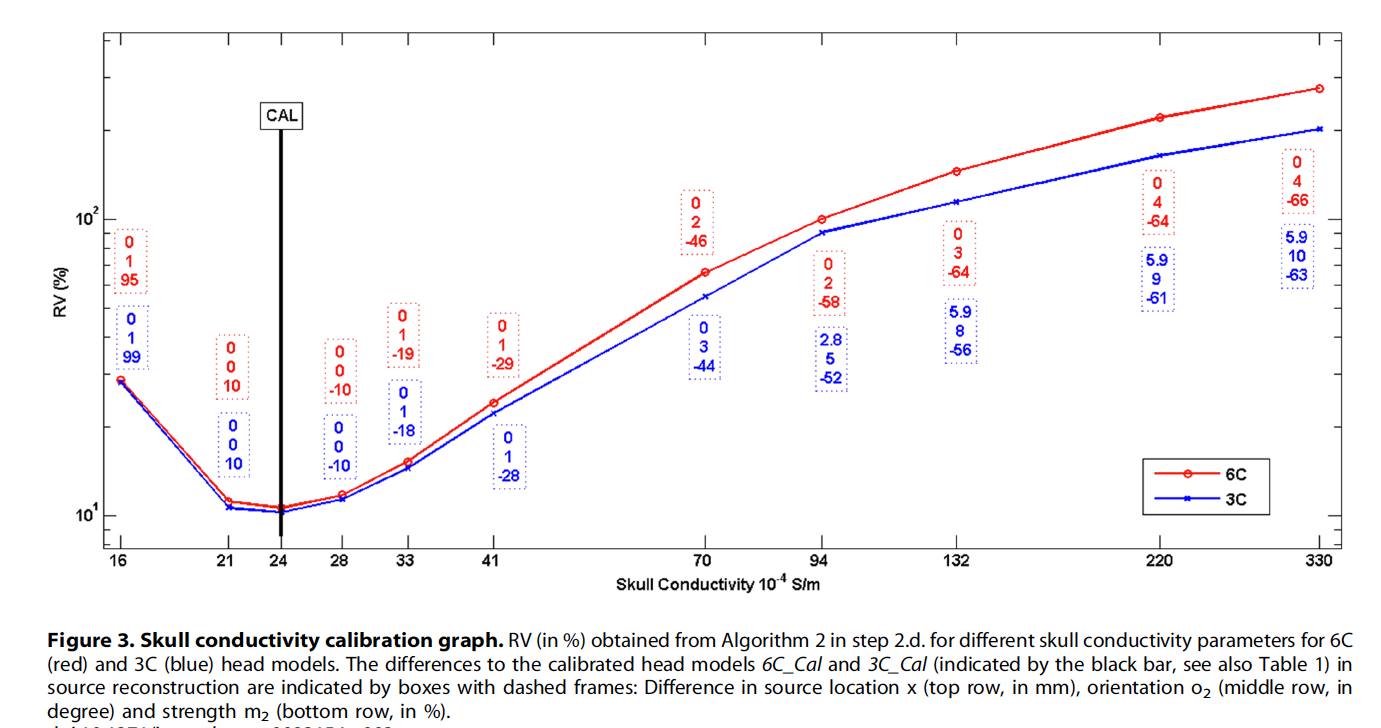 [Speaker Notes: Non-invasive source analysis a promising tool in presurgical epilepsy diagnosis (Bast et al., 2006; Stefan et al., 2003). 
The results of EEG source analysis were shown to direct or avoid intracranial EEG recordings and in a significant percentage of patients, it proved to be a key element in the surgical decision process (Boon et al., 2002).
MEG was shown to help in characterizing potentially epileptogenic lesions and showed intrinsic epileptogenicity of malformations of cortical development (Bast et al., 2004; Morioka et al., 1999). 
While most source analysis studies used either EEG or MEG data, we will present here a new strategy for combined EEG/MEG source reconstruction and, to the best of our knowledge, apply it for the first time to EEG/MEG data of an epilepsy patient.]
[Antonakakis, Schrader, Aydin, Khan, Gross, Zervakis, Rampp & Wolters, NeuroImage, 2020]
Skull-conductivity calibration:Individual calibration curves in a group study (20 subjects)
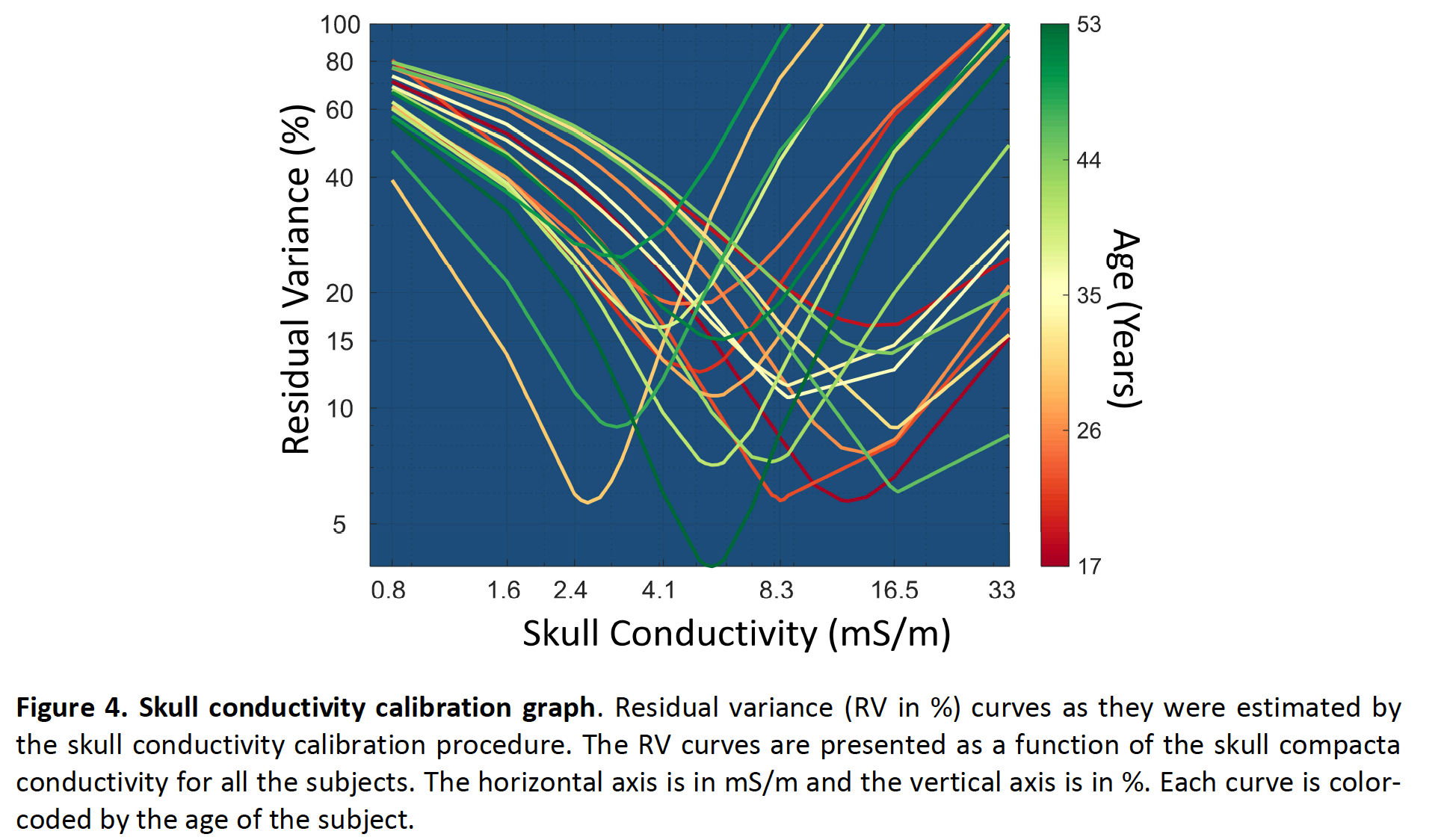 [Speaker Notes: Segmented MRI (upper row), T1 MRI (middle row) and the source space points (blue points) shown on T1 (lower row) MRI. 

Sagittal (left column), coronal (middle column) and axial (right column) slices. 

Please note that the slices selected in the lower row are different from the top two rows in order to better visualize the source space points. 

The color codes for the 7CA tissues are scalp (green), skull compacta (brown), skull spongiosa (beige), dura mater (dark turquoise), CSF (light turquoise), gray matter (burgundy) and white matter (red).]
[Aydin, Vorwerk, Küpper, Heers, Kugel,Galka, Hamid, Wellmer, Kellinghaus, Rampp & Wolters, PLOS ONE, 2014]
[Antonakakis, Schrader, Aydin, Khan, Gross, Zervakis, Rampp & Wolters, NeuroImage, 2020]
[Schrader, Antonakakis, Rampp, Engwer & Wolters, Phys Med Biol, 2020]
Combined EEG/MEG source analysis in calibrated head model
Measurement and reconstruction of epileptic activity
Calibration for skull conductivity
Anisotropic
head model
MRI measurement
Segmentation
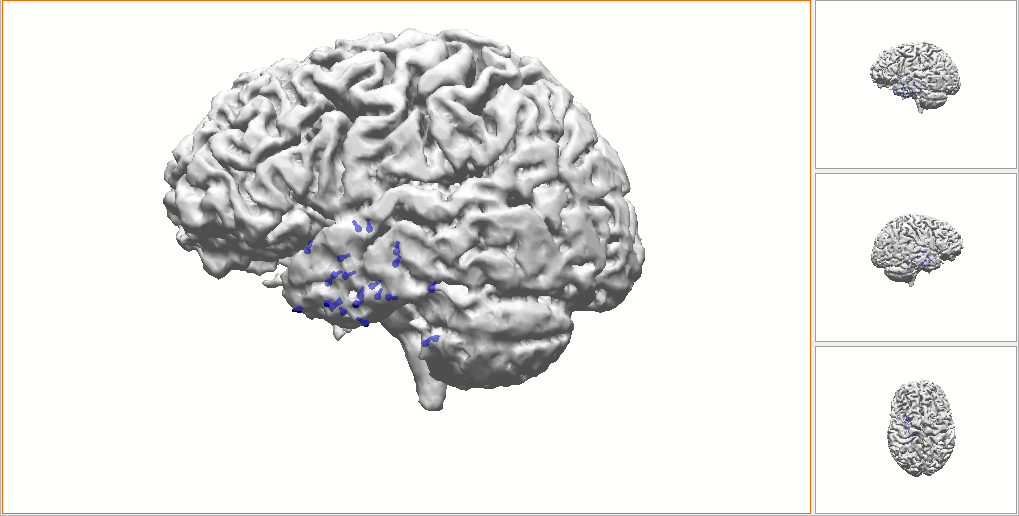 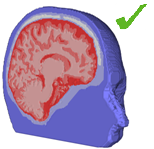 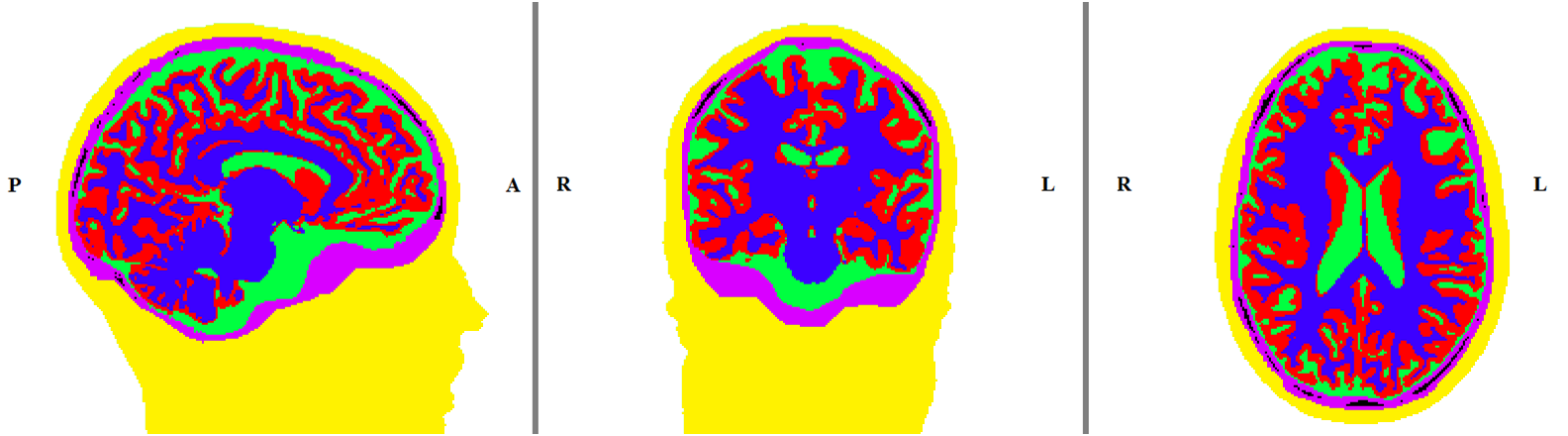 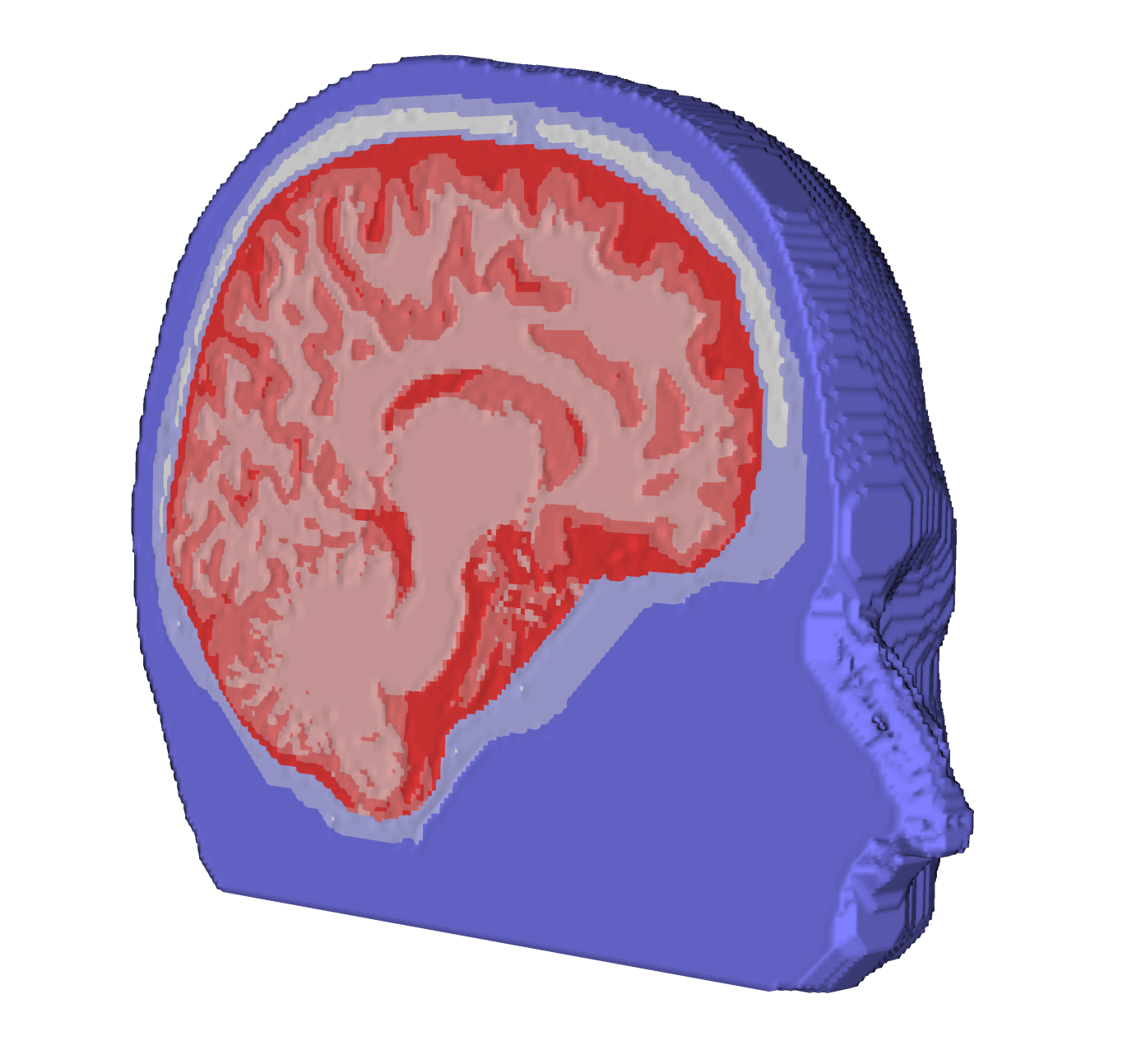 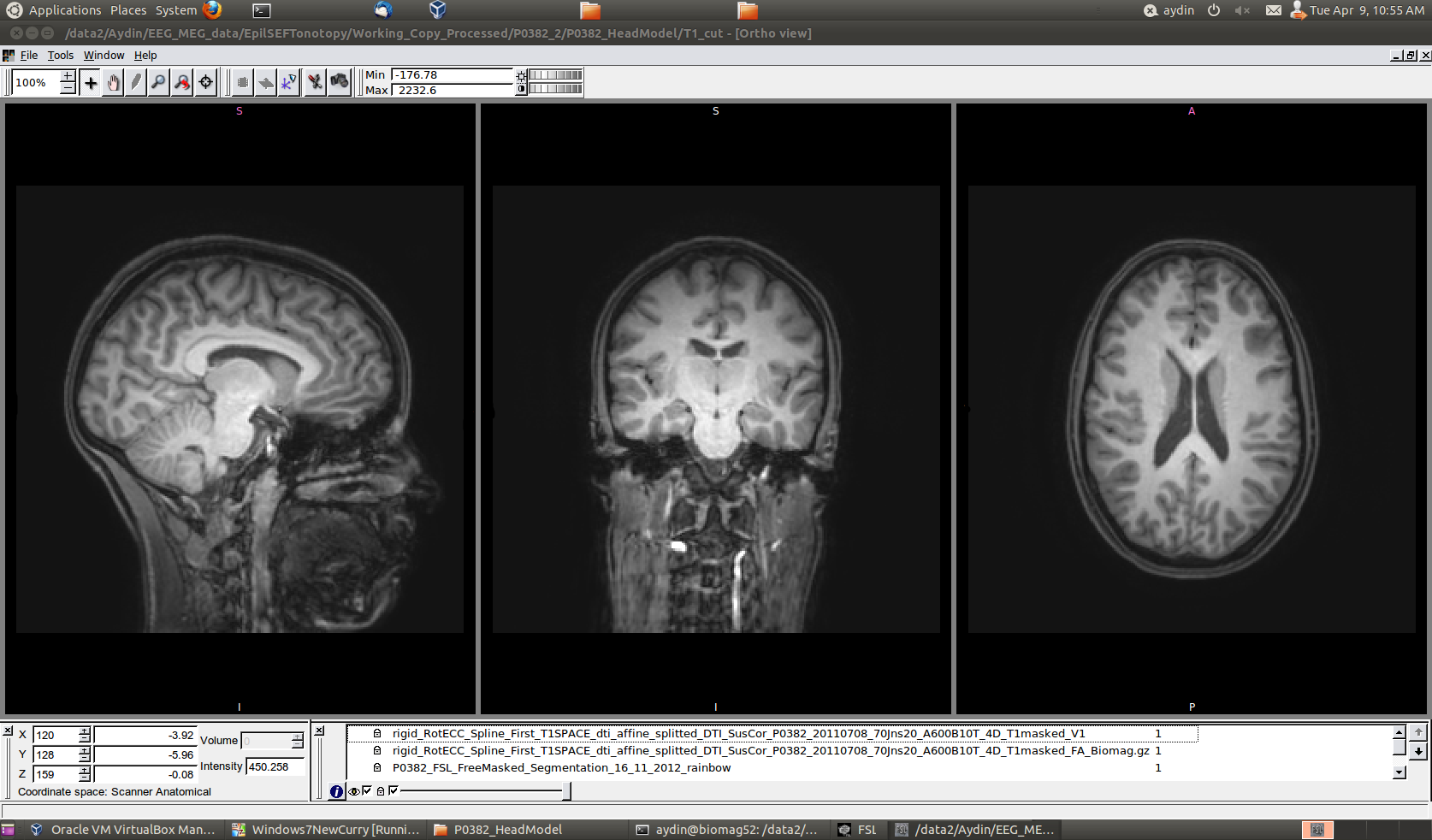 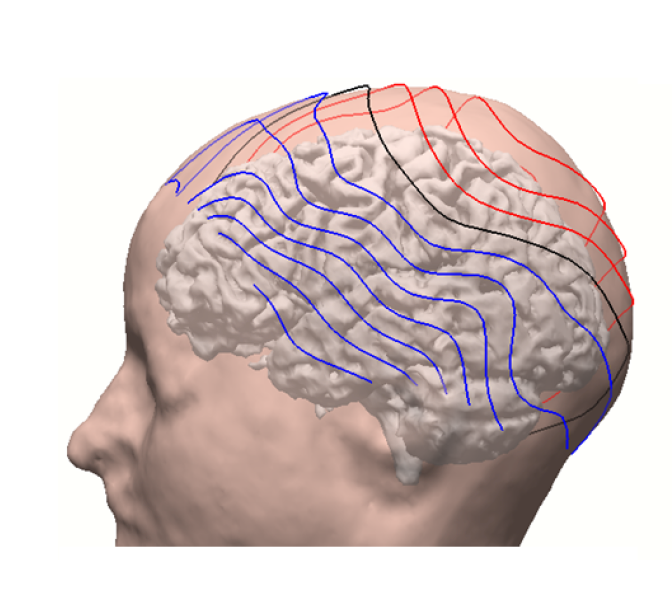 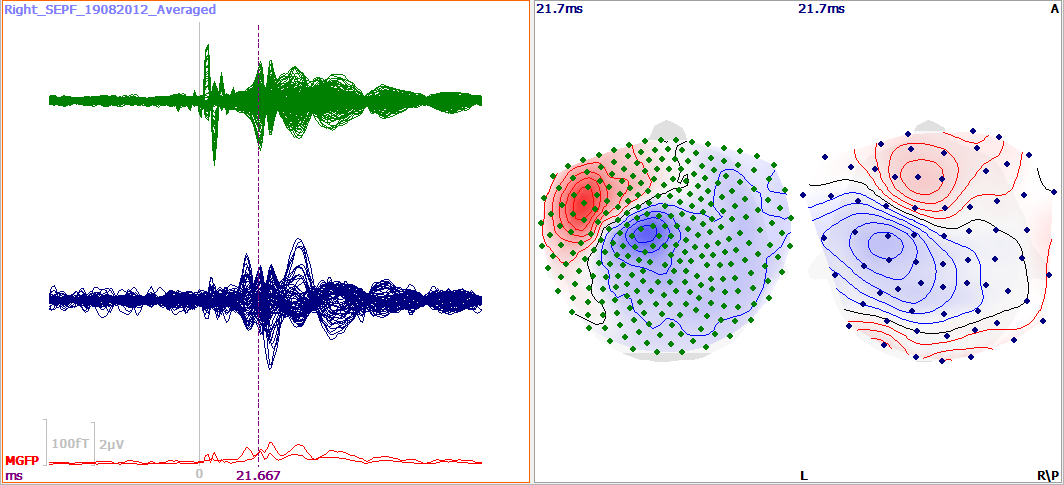 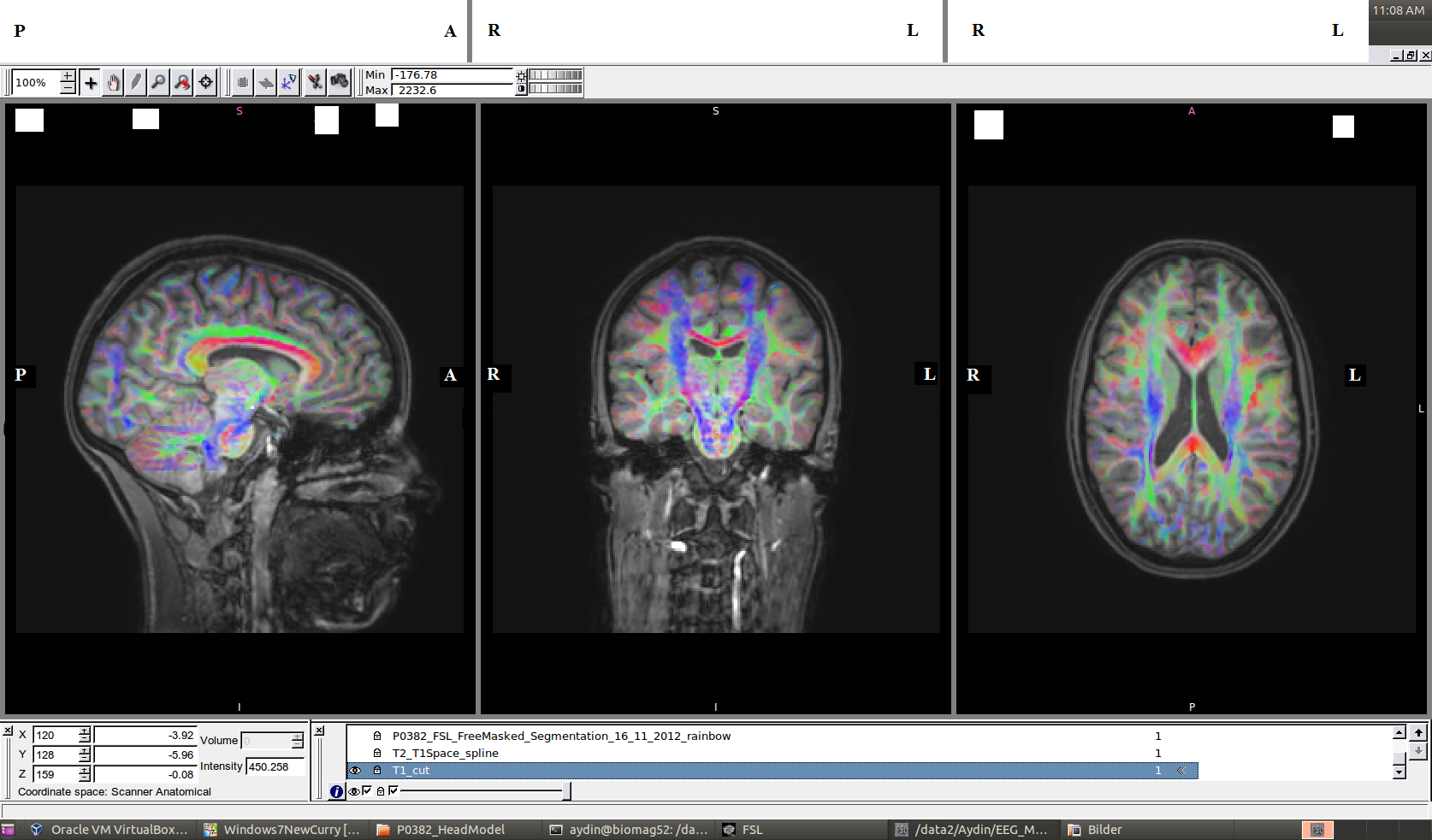 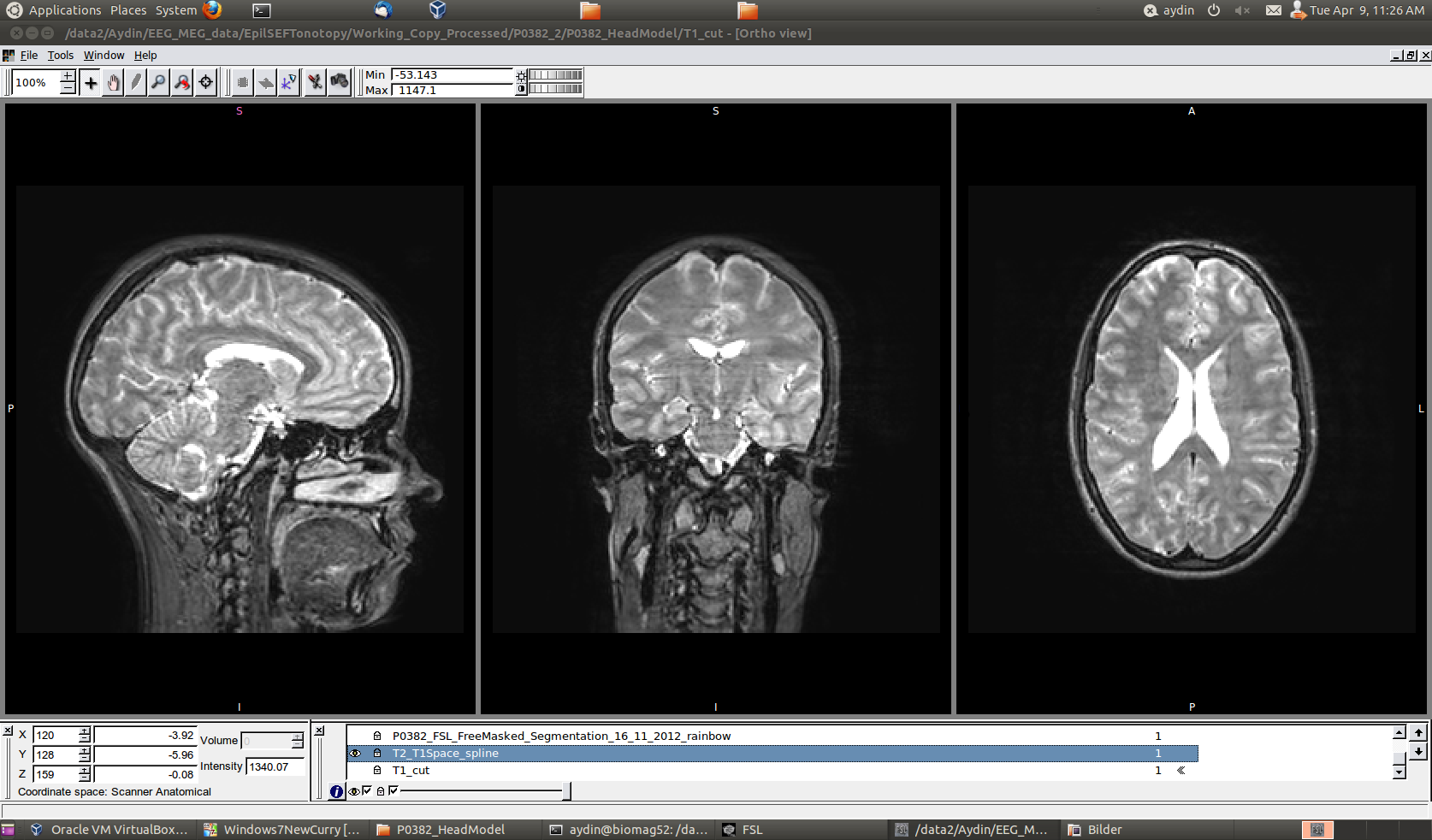 T1, T2, DTI (27 min)
Medianus-nerve stimulation (7 min)
Skull conductivity
High interindividual variability
EEG very sensitive 
MEG nearly not influenced
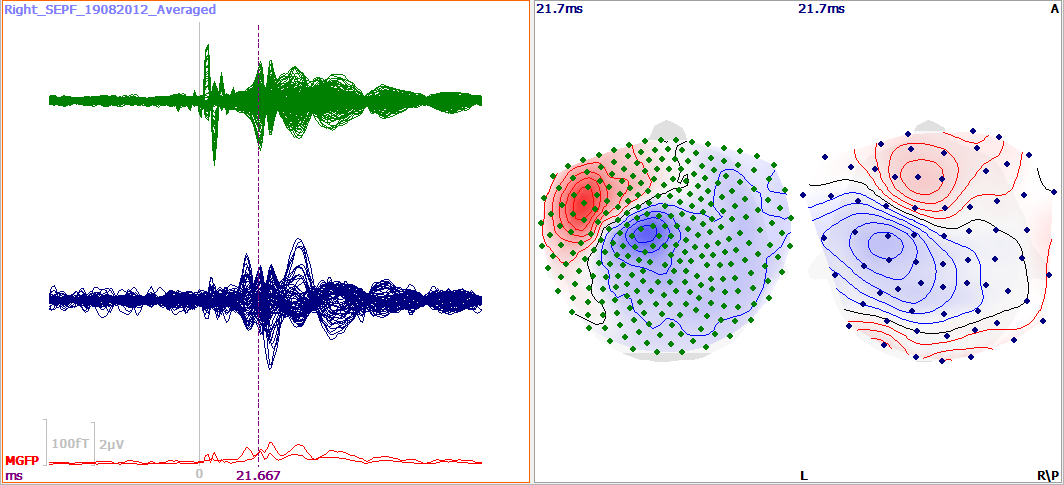 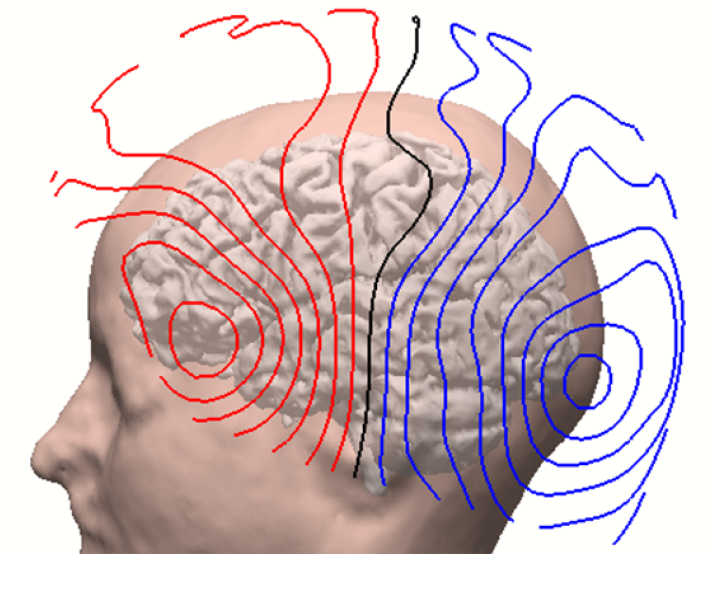 [Speaker Notes: Segmented MRI (upper row), T1 MRI (middle row) and the source space points (blue points) shown on T1 (lower row) MRI. 

Sagittal (left column), coronal (middle column) and axial (right column) slices. 

Please note that the slices selected in the lower row are different from the top two rows in order to better visualize the source space points. 

The color codes for the 7CA tissues are scalp (green), skull compacta (brown), skull spongiosa (beige), dura mater (dark turquoise), CSF (light turquoise), gray matter (burgundy) and white matter (red).]
Structure
Complementarity of EEG and MEG
How to exploit this complementarity in combined EEG/MEG source analysis
Focal epilepsy patient case studies
EEG reconstruction of ictal activity
Reconstruction of propagation pathway
Multifocal epilepsy
Broca epilepsy
Epilepsy and pregnancy
Summary
[Speaker Notes: Non-invasive source analysis a promising tool in presurgical epilepsy diagnosis (Bast et al., 2006; Stefan et al., 2003). 
The results of EEG source analysis were shown to direct or avoid intracranial EEG recordings and in a significant percentage of patients, it proved to be a key element in the surgical decision process (Boon et al., 2002).
MEG was shown to help in characterizing potentially epileptogenic lesions and showed intrinsic epileptogenicity of malformations of cortical development (Bast et al., 2004; Morioka et al., 1999). 
While most source analysis studies used either EEG or MEG data, we will present here a new strategy for combined EEG/MEG source reconstruction and, to the best of our knowledge, apply it for the first time to EEG/MEG data of an epilepsy patient.]
[Rullmann, Anwander, Dannhauer, Warfield, Duffy & Wolters, NeuroImage, 44(2), 2009]
Patient
In 2009: 11 year old boy
In 2001: In the age of 3
diagnosis of refractory (pharmaco-resistent) focal epilepsy and dysembryoplastic neuroepithelial tumor (DNET) 
DNET- and focus-resection
In 2009
again epileptic seizures
DNET-relapse anterior to the motor-cortex close to resection-area from first surgery
[Rullmann, Anwander, Dannhauer, Warfield, Duffy & Wolters, NeuroImage, 44(2), 2009]
MRI segmentation
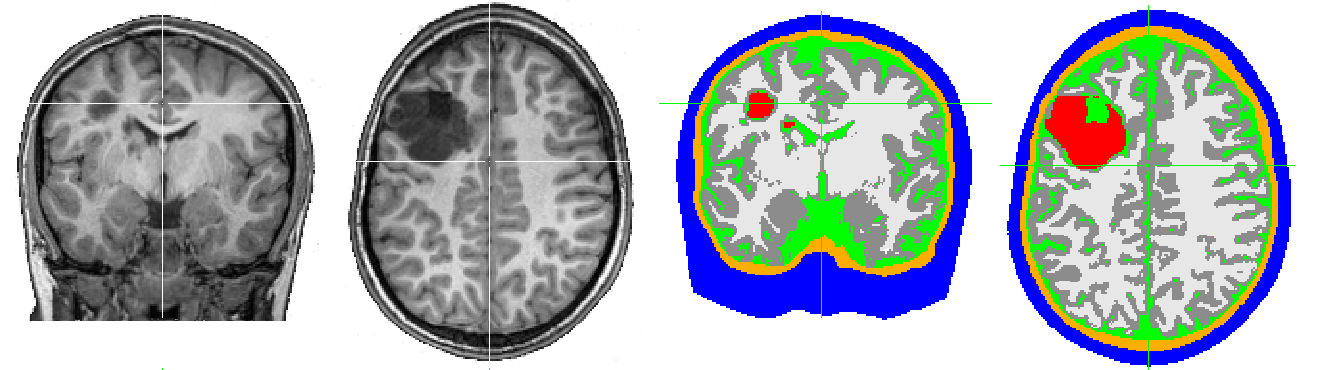 [Speaker Notes: Segmentierung per Hand angepasst
Vergitterung: jedes gewebe eigenes Label
Eogentliche gitter ist feiner (1mm) hier nur 3mm dargestellt]
[Rullmann, Anwander, Dannhauer, Warfield, Duffy & Wolters, NeuroImage, 44(2), 2009]
Modeling of brain conductivity anisotropy
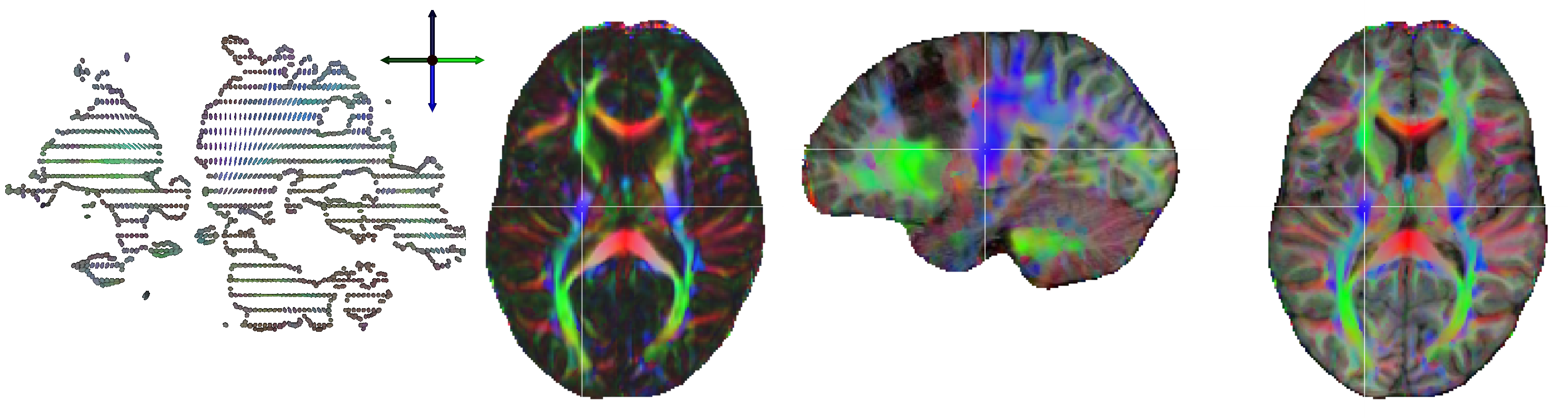 FA-map after registration
Original DTI data
FA-map on T1-MRI
Effective medium approach model (DTI <-> CTI):
Model DTI<->Conductivity Tensor Image (CTI) [Tuch et al., Ann. NYAS, 1999]
Linear model DTI<->CTI [Tuch et al., PNAS, 2001]
Validation of DTI<->CTI model in silk yarn phantom [Oh et al., ISMRM, 2006]
Improved DTI artifact correction and registration [Ruthotto et al., Phys Med Biol, 2012]
[Speaker Notes: About 0.25% of the world population suffers from drug-resistnt epilepsy and bout 10-15% would profit from a surgical removl of the epileptogenic tissue.

42 year old female suffering from medically intractable complex partial seizures of mesial-temporal origin
Seizures had duration of up to 10 minutes and a frequency of twice to 5 times a month

Measurements:
=========
A short-term barbiturate (Schlafmittel), known to provoke epileptiform activity
-> 60-channel EEG montage with reference at the ear contralateral to the epileptic focus 

Source reconstruction:
==============
Single dipole fit at signal peak
->Localization of the secondary activations, propagating along the temporal cortical surface
->Primary activity in the hippocampus and the amygdala (cannot be measured outside)

Therapy:
======
Selective amygdalohippocampectomy
-> Patient free of seizures]
[Rullmann, Anwander, Dannhauer, Warfield, Duffy & Wolters, NeuroImage, 44(2), 2009]
Finite element method (FEM) mesh generation
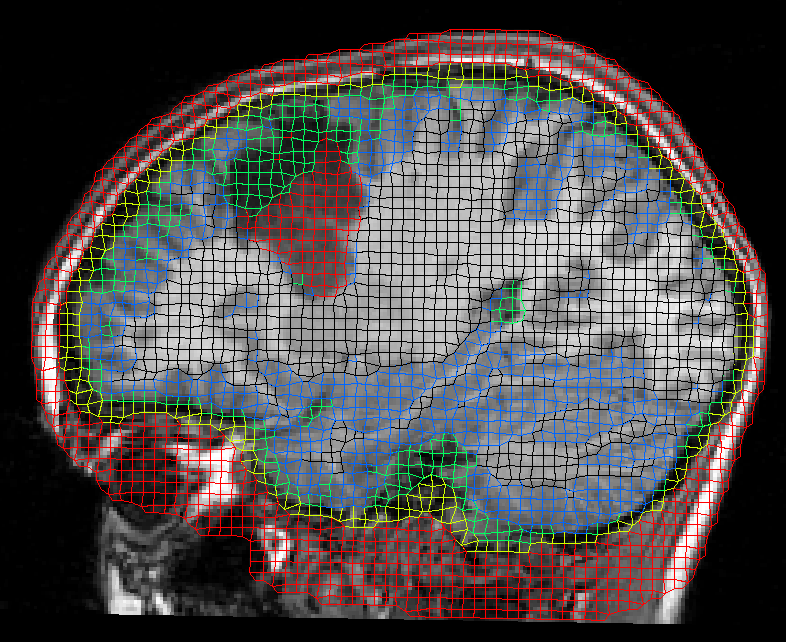 [Speaker Notes: Segmentierung per Hand angepasst
Vergitterung: jedes gewebe eigenes Label
Eogentliche gitter ist feiner (1mm) hier nur 3mm dargestellt]
[Rullmann, Anwander, Dannhauer, Warfield, Duffy & Wolters, NeuroImage, 44(2), 2009]
EEG preprocessing
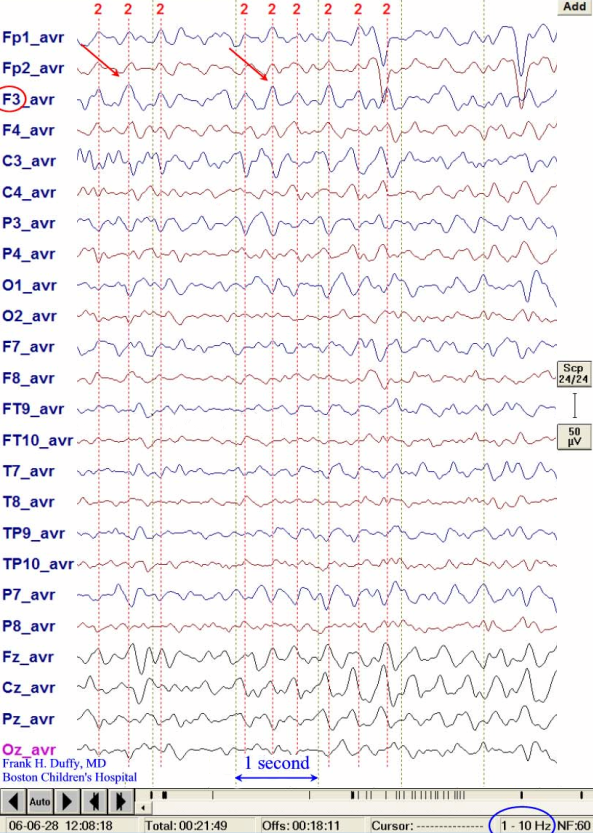 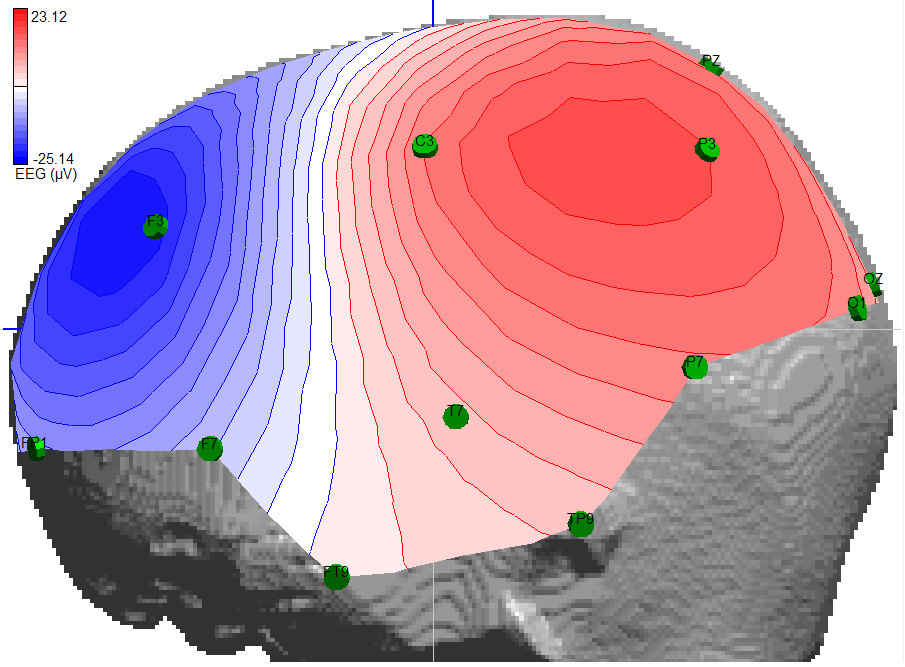 [Speaker Notes: Nächste Folie kommen Ergebnisse!]
[Rullmann, Anwander, Dannhauer, Warfield, Duffy & Wolters, NeuroImage, 44(2), 2009]
Presurgical EEG source analysis
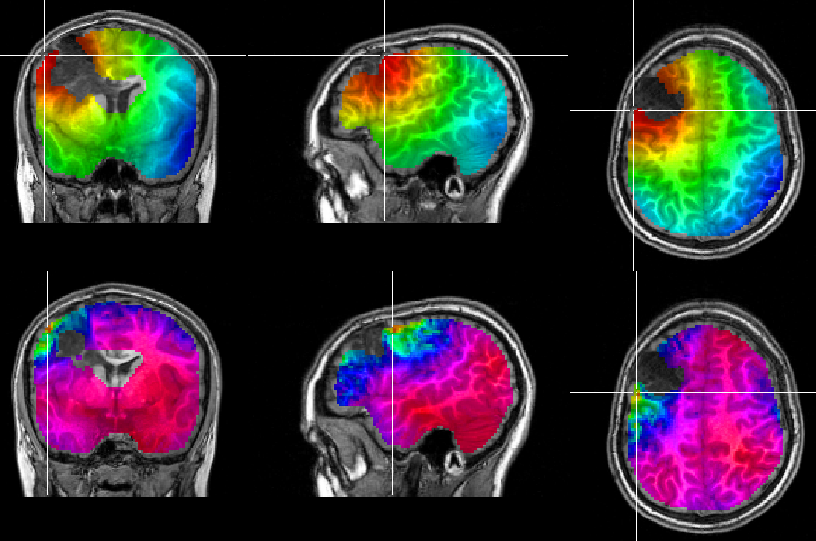 Goal function scan
(Mosher, 1992; Knösche, 1997)
MNE
(Hämäläinen & Ilmoniemi, 1984)
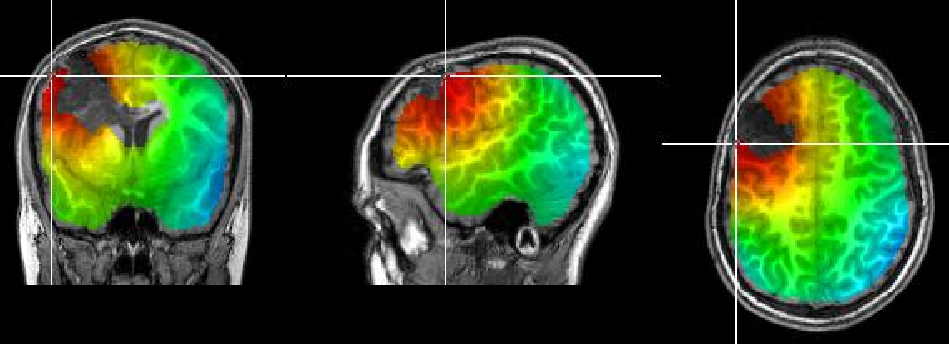 sLORETA
(Pascual-Marqui, 2002)
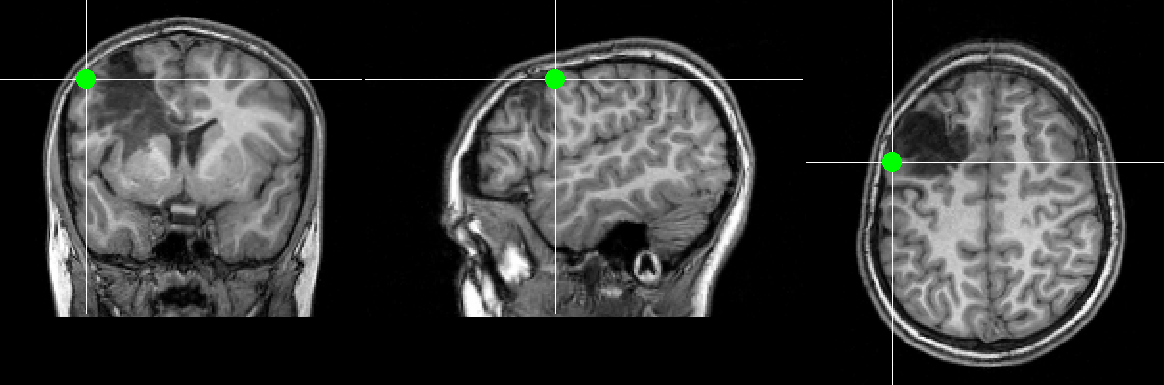 Dipole fit
(Scherg and von Cramon, 1985)
Result: Posterior to the lesion in lateral premotor cortex
[Speaker Notes: Nächste Folie kommen Ergebnisse!]
[Rullmann, Anwander, Dannhauer, Warfield, Duffy & Wolters, NeuroImage, 44(2), 2009]
Validation using intracranial EEG
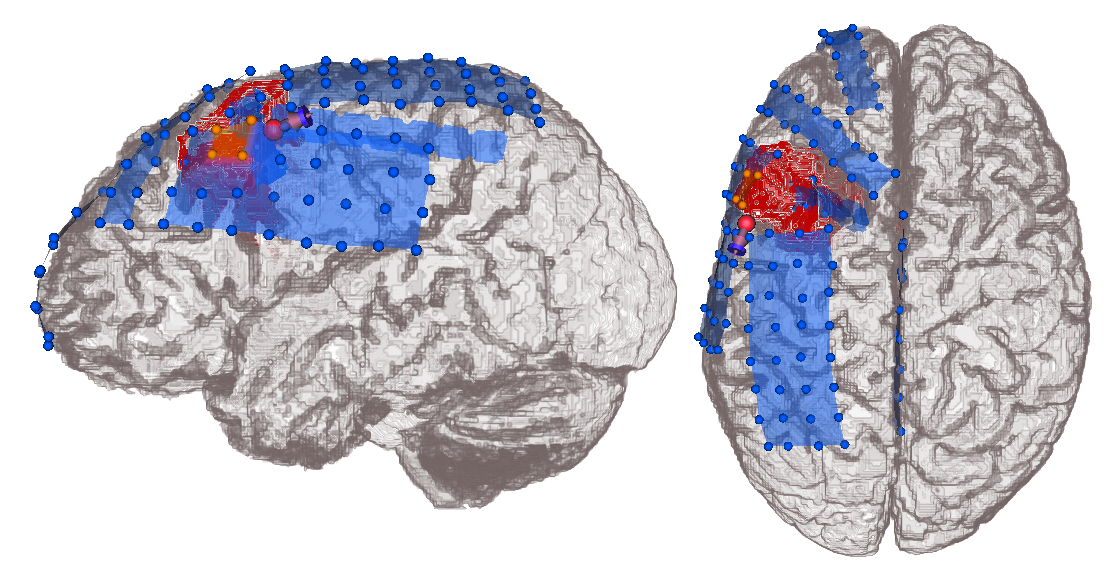 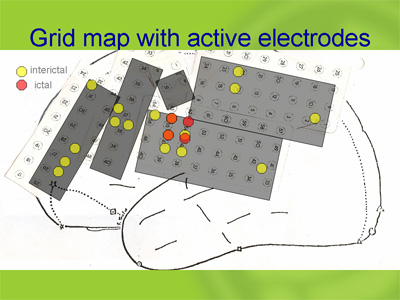 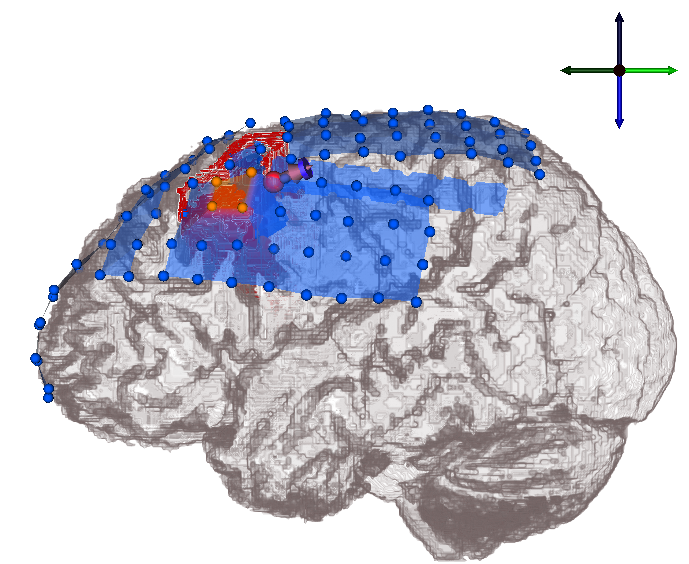 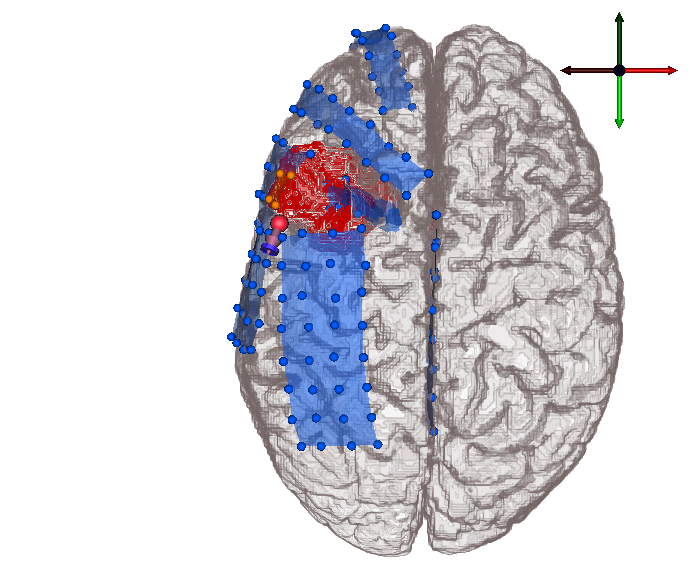 EEG dipole fit result
ECoG peaking electrodes
[Speaker Notes: Was sind ictal und interictal Spikes?]
[Rullmann, Anwander, Dannhauer, Warfield, Duffy & Wolters, NeuroImage, 44(2), 2009]
Comparison with more homogenized head models
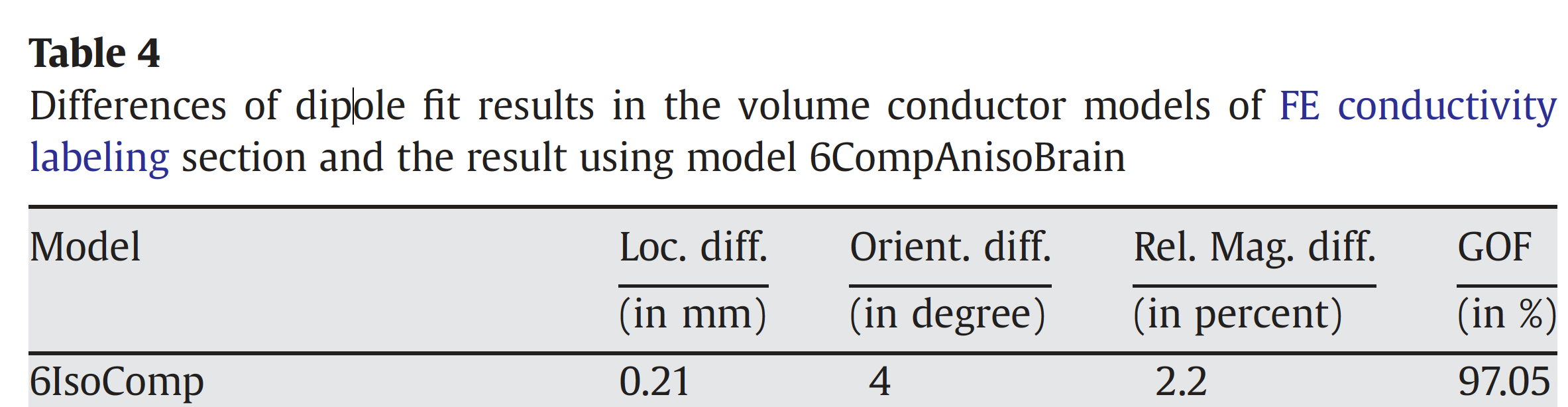 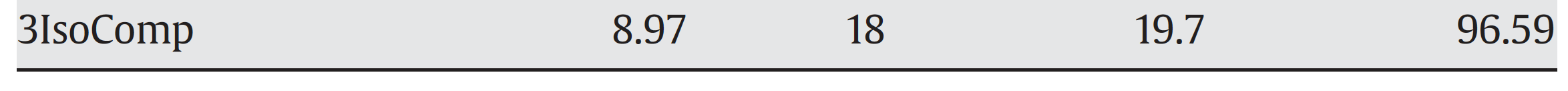 [Speaker Notes: Was sind ictal und interictal Spikes?]
[Rullmann, Anwander, Dannhauer, Warfield, Duffy & Wolters, NeuroImage, 44(2), 2009]
Summary
First study in highly-resolved (1mm) 6-compartment anisotropic head model plus tumor modeling using accurate and fast FEM-methods
Significant localization and orientation differences to standard 3-compartment head model
Recommendation to use different inverse approaches (“converging evidence”) for a more reliable detection of the epileptogenic focus
Presurgical source localization was evaluated with post-surgical intracranial EEG: Only small differences, most probably due to craniotomy and resulting post-surgical brain shift 
Source orientation in posterior direction, i.e., in direction of the epileptogenic tissue, in agreement with (Salayev et al., 2006), who postulated this for central and interhemispheric epileptic activity
Structure
Complementarity of EEG and MEG
How to exploit this complementarity in combined EEG/MEG source analysis
Focal epilepsy patient case studies
EEG reconstruction of ictal activity
Reconstruction of propagation pathway
Multifocal epilepsy
Broca epilepsy
Epilepsy and pregnancy
Summary
[Speaker Notes: Non-invasive source analysis a promising tool in presurgical epilepsy diagnosis (Bast et al., 2006; Stefan et al., 2003). 
The results of EEG source analysis were shown to direct or avoid intracranial EEG recordings and in a significant percentage of patients, it proved to be a key element in the surgical decision process (Boon et al., 2002).
MEG was shown to help in characterizing potentially epileptogenic lesions and showed intrinsic epileptogenicity of malformations of cortical development (Bast et al., 2004; Morioka et al., 1999). 
While most source analysis studies used either EEG or MEG data, we will present here a new strategy for combined EEG/MEG source reconstruction and, to the best of our knowledge, apply it for the first time to EEG/MEG data of an epilepsy patient.]
[Aydin, Vorwerk, Dümpelmann, Küpper, Kugel, Heers, Wellmer, Kellinghaus, Haueisen, Rampp, Stefan & Wolters, PLOS ONE, 2015]
[Aydin, Vorwerk, Küpper, Heers, Kugel, Galka, Hamid, Wellmer, Kellinghaus, Rampp & Wolters, PLOS ONE, 2014]
Patient history
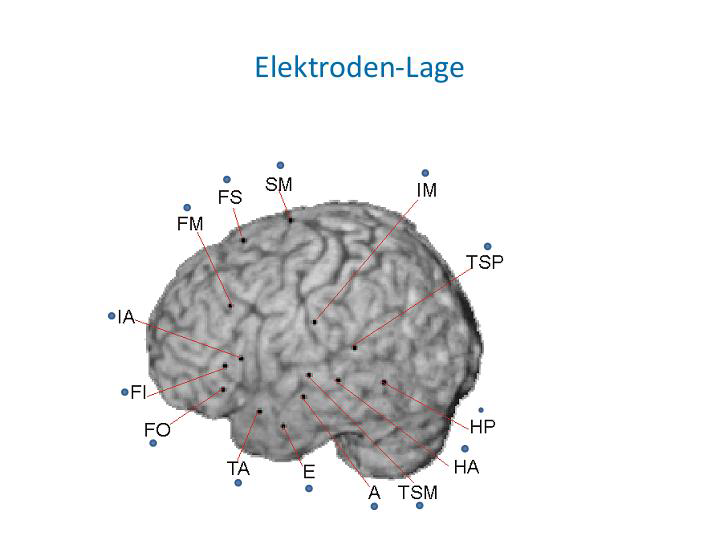 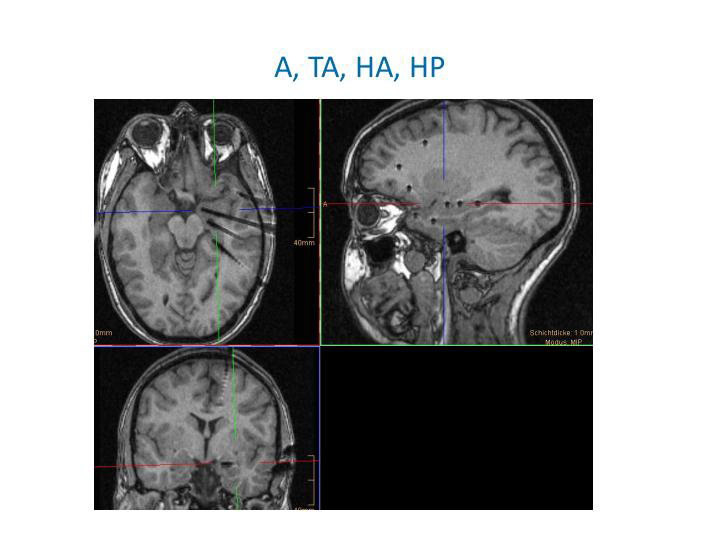 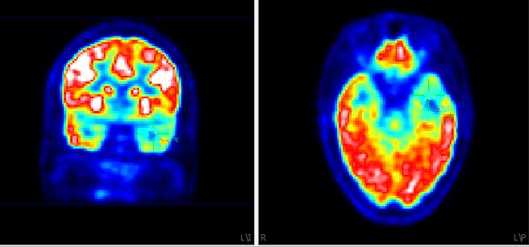 17 year old female suffering from pharmaco-resistant focal epilepsy,
MRI Negative,
FDG-PET: a diffuse and extended left fronto-temporal hypometabolism.
Stereo-EEG: 14 intracerebral depth electrodes, 167 contacts
[Speaker Notes: This subselection has been carried out to improve the SNR of the MEG spike data and the GOF of the MEG DSs. The SNR and GOF improvement was only possible for the MEG because the MEG spike dipolar patterns are more focal with both negative and positive poles included in the chosen subset of MEG sensors, thus reducing effectively the influence of the spontaneous activity from the right brain hemisphere, while for the EEG the spike negative and positive poles are in different hemispheres.]
[Aydin, Vorwerk, Dümpelmann, Küpper, Kugel, Heers, Wellmer, Kellinghaus, Haueisen, Rampp, Stefan & Wolters, PLOS ONE, 2015]
[Aydin, Vorwerk, Küpper, Heers, Kugel, Galka, Hamid, Wellmer, Kellinghaus, Rampp & Wolters, PLOS ONE, 2014]
Spike detection
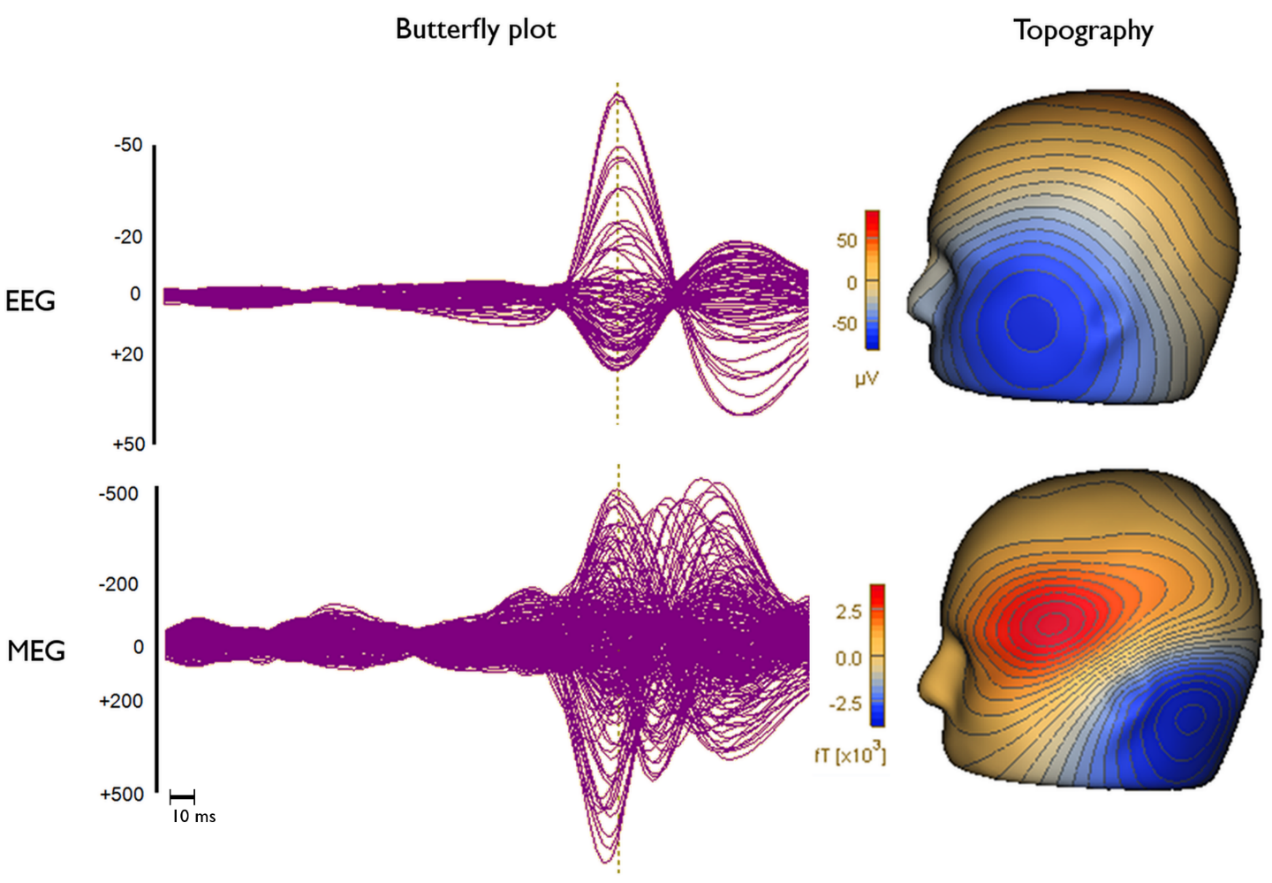 “Knowing where a spike or seizure originates from is more important than where it goes. The importance of MEG localization increases if it precedes or is at least synchronous with the correlate EEG spike.” (Ebersole & Ebersole 2010)
Select 10 clear spikes and average
Template matching
Visual control
200 spikes
[Aydin, Vorwerk, Dümpelmann, Küpper, Kugel, Heers, Wellmer, Kellinghaus, Haueisen, Rampp, Stefan & Wolters, PLOS ONE, 2015]
[Aydin, Vorwerk, Küpper, Heers, Kugel, Galka, Hamid, Wellmer, Kellinghaus, Rampp & Wolters, PLOS ONE, 2014]
Sub-averaging procedure
Av2
Av3
Av1
Random sub-averages of 200 single spikes:
	 200 	Av1
	 200  	Av5
	 200  	Av10 
	 200  	Av15
	 200  	Av20
	 200  	Av25
	 200  	Av30
	 200  	Av35
	 200  	Av40
	 200  	Av45
	 200  	Av50

For EEG, MEG, EMEG and 11 time instants
  72600 localization
1,2
1,2,4
1
2
1,3
1,2,5
3
2,3
3,4,5
4
1,4
1,4,2
5
3,5
3,5,4
Same spike is not allowed to appear 
in the same sub-average twice.
[Speaker Notes: Non-invasive source analysis a promising tool in presurgical epilepsy diagnosis (Bast et al., 2006; Stefan et al., 2003). 
The results of EEG source analysis were shown to direct or avoid intracranial EEG recordings and in a significant percentage of patients, it proved to be a key element in the surgical decision process (Boon et al., 2002).
MEG was shown to help in characterizing potentially epileptogenic lesions and showed intrinsic epileptogenicity of malformations of cortical development (Bast et al., 2004; Morioka et al., 1999). 
While most source analysis studies used either EEG or MEG data, we will present here a new strategy for combined EEG/MEG source reconstruction and, to the best of our knowledge, apply it for the first time to EEG/MEG data of an epilepsy patient.]
[Aydin, Vorwerk, Dümpelmann, Küpper, Kugel, Heers, Wellmer, Kellinghaus, Haueisen, Rampp, Stefan & Wolters, PLOS ONE, 2015]
Example sEEG and EEG spikes
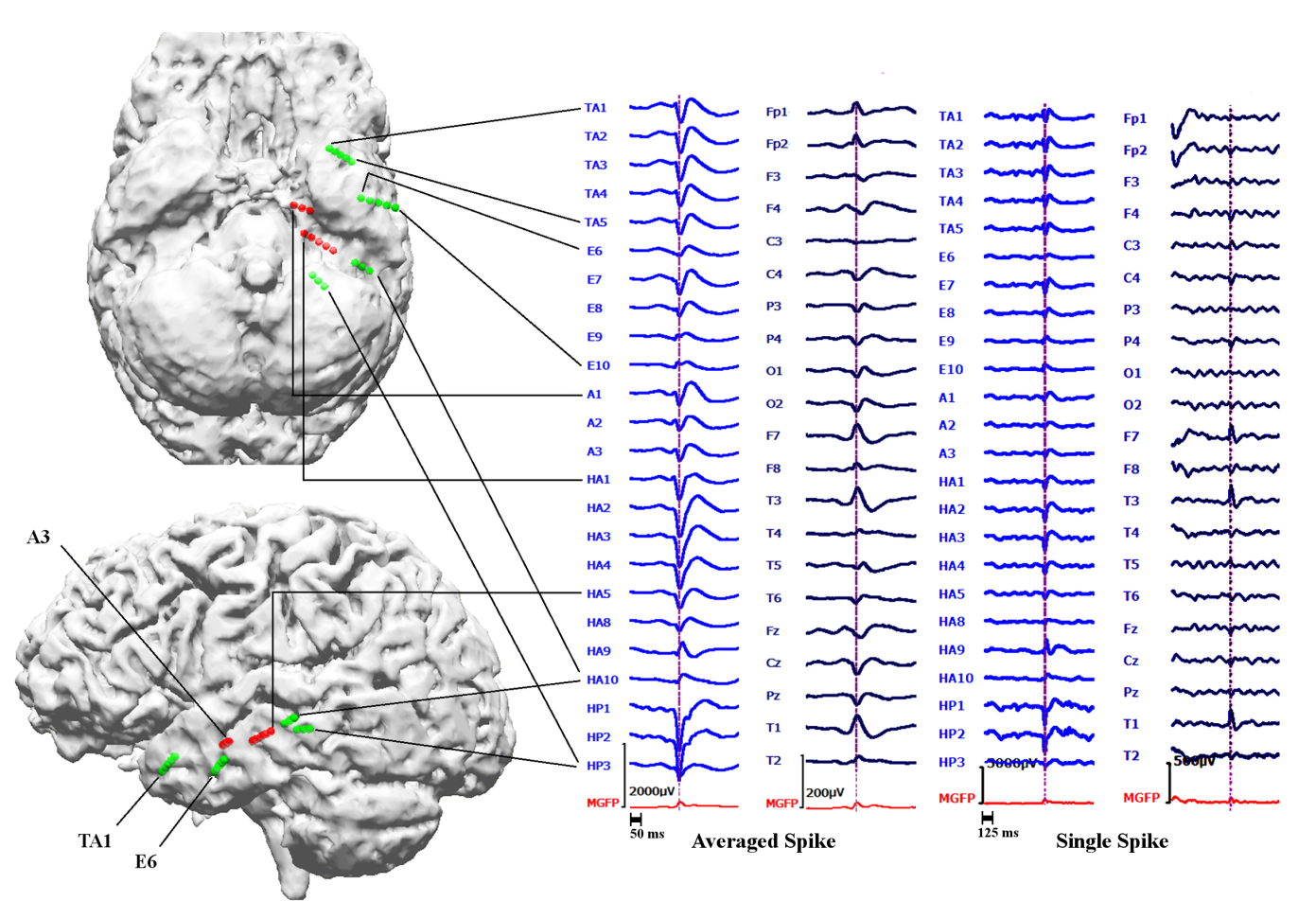 The union of green and red spheres shows the sEEG leads measuring interictal activity, and red spheres alone show the leads measuring seizure onset.
[Aydin, Vorwerk, Dümpelmann, Küpper, Kugel, Heers, Wellmer, Kellinghaus, Haueisen, Rampp, Stefan & Wolters, PLOS ONE, 2015]
Source reconstructions of Av10 at different instants of time
-33 ms
-23 ms
-3 ms
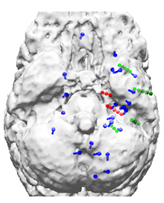 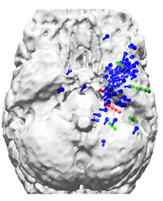 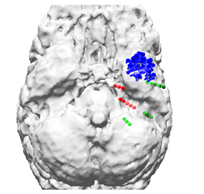 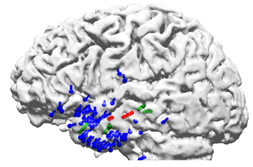 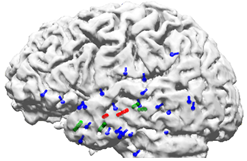 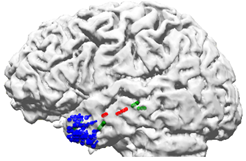 EEG
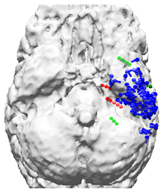 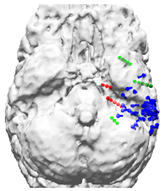 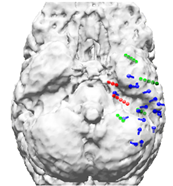 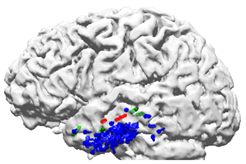 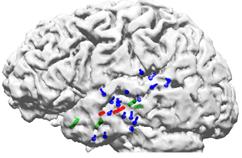 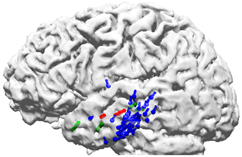 MEG
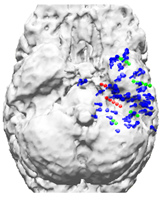 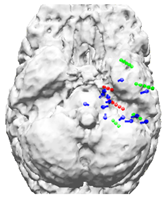 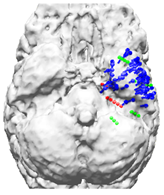 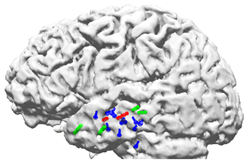 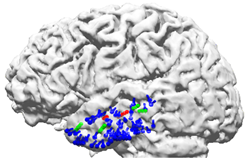 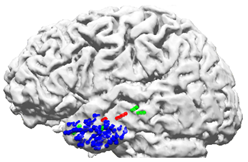 EMEG
EEG, MEG and EMEG dipole scan peaks of Av10 for different time points. Blue dipoles illustrate the noninvasive reconstructions, both green and red spheres show the sEEG leads where frequent interictal activity can be measured, and only red spheres show seizure onset leads.
Structure
Complementarity of EEG and MEG
How to exploit this complementarity in combined EEG/MEG source analysis
Focal epilepsy patient case studies
EEG reconstruction of ictal activity
Reconstruction of propagation pathway
Multifocal epilepsy
Epilepsy and pregnancy
Broca epilepsy
Summary
[Speaker Notes: Non-invasive source analysis a promising tool in presurgical epilepsy diagnosis (Bast et al., 2006; Stefan et al., 2003). 
The results of EEG source analysis were shown to direct or avoid intracranial EEG recordings and in a significant percentage of patients, it proved to be a key element in the surgical decision process (Boon et al., 2002).
MEG was shown to help in characterizing potentially epileptogenic lesions and showed intrinsic epileptogenicity of malformations of cortical development (Bast et al., 2004; Morioka et al., 1999). 
While most source analysis studies used either EEG or MEG data, we will present here a new strategy for combined EEG/MEG source reconstruction and, to the best of our knowledge, apply it for the first time to EEG/MEG data of an epilepsy patient.]
[Aydin, Rampp, Wollbrink, Kugel, Cho, Knösche, Grova, Wellmer & Wolters, Brain Topography, 2017]
[Ümit Aydin, PhD dissertation in Biomed.Eng., 2015]
Patient
49 years old woman, suffering since 47 years under pharmaco-resistent focal epilepsy
8 different drugs and still 100-200 seizures per month
Seizure-semiology: Tingling in right anterior chest-area, rising nausea, loss of conscience, tonic and hypermotoric movements of right arm and leg
[Aydin, Rampp, Wollbrink, Kugel, Cho, Knösche, Grova, Wellmer & Wolters, Brain Topography, 2017]
[Ümit Aydin, PhD dissertation in Biomed.Eng., 2015]
Skull-conductivity calibrated realistic head model and cortical source space
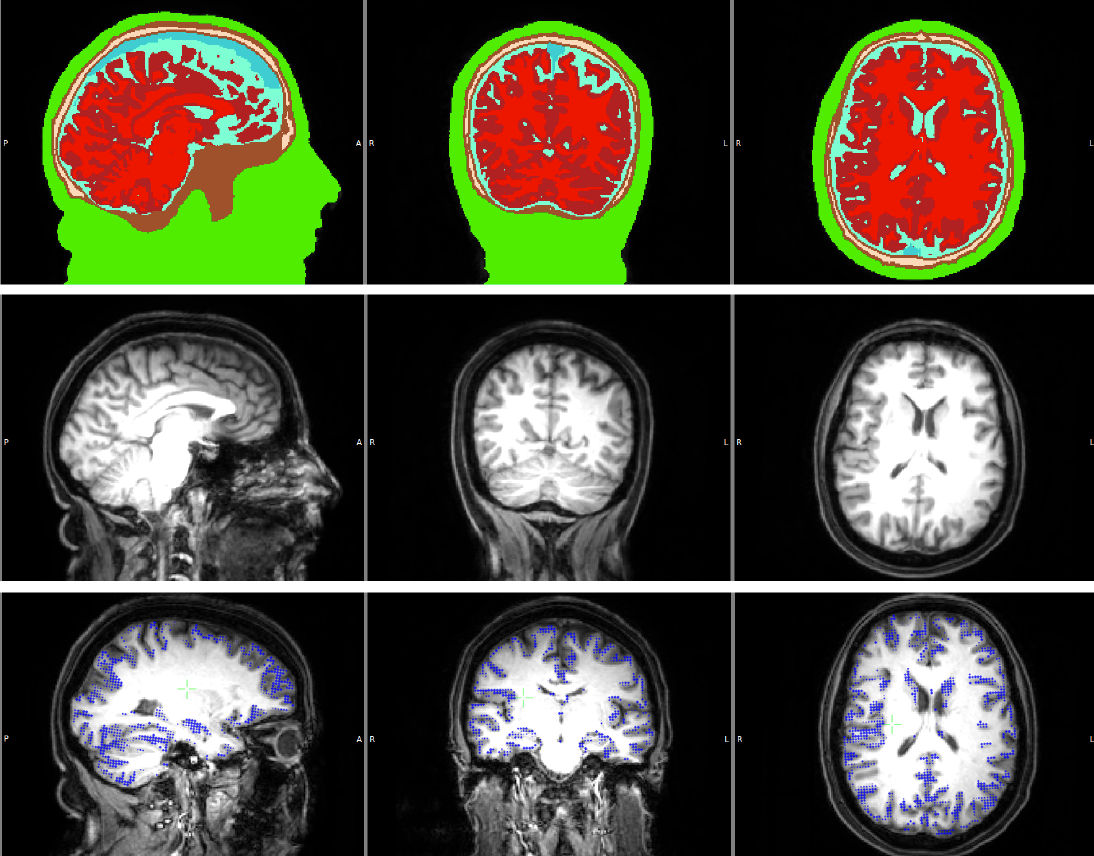 [Speaker Notes: Segmented MRI (upper row), T1 MRI (middle row) and the source space points (blue points) shown on T1 (lower row) MRI. 

Sagittal (left column), coronal (middle column) and axial (right column) slices. 

Please note that the slices selected in the lower row are different from the top two rows in order to better visualize the source space points. 

The color codes for the 7CA tissues are scalp (green), skull compacta (brown), skull spongiosa (beige), dura mater (dark turquoise), CSF (light turquoise), gray matter (burgundy) and white matter (red).]
[Aydin, Rampp, Wollbrink, Kugel, Cho, Knösche, Grova, Wellmer & Wolters, Brain Topography, 2017]
[Ümit Aydin, PhD dissertation in Biomed.Eng., 2015]
10 averaged spikes at maximum global field power: Time-point 0 ms
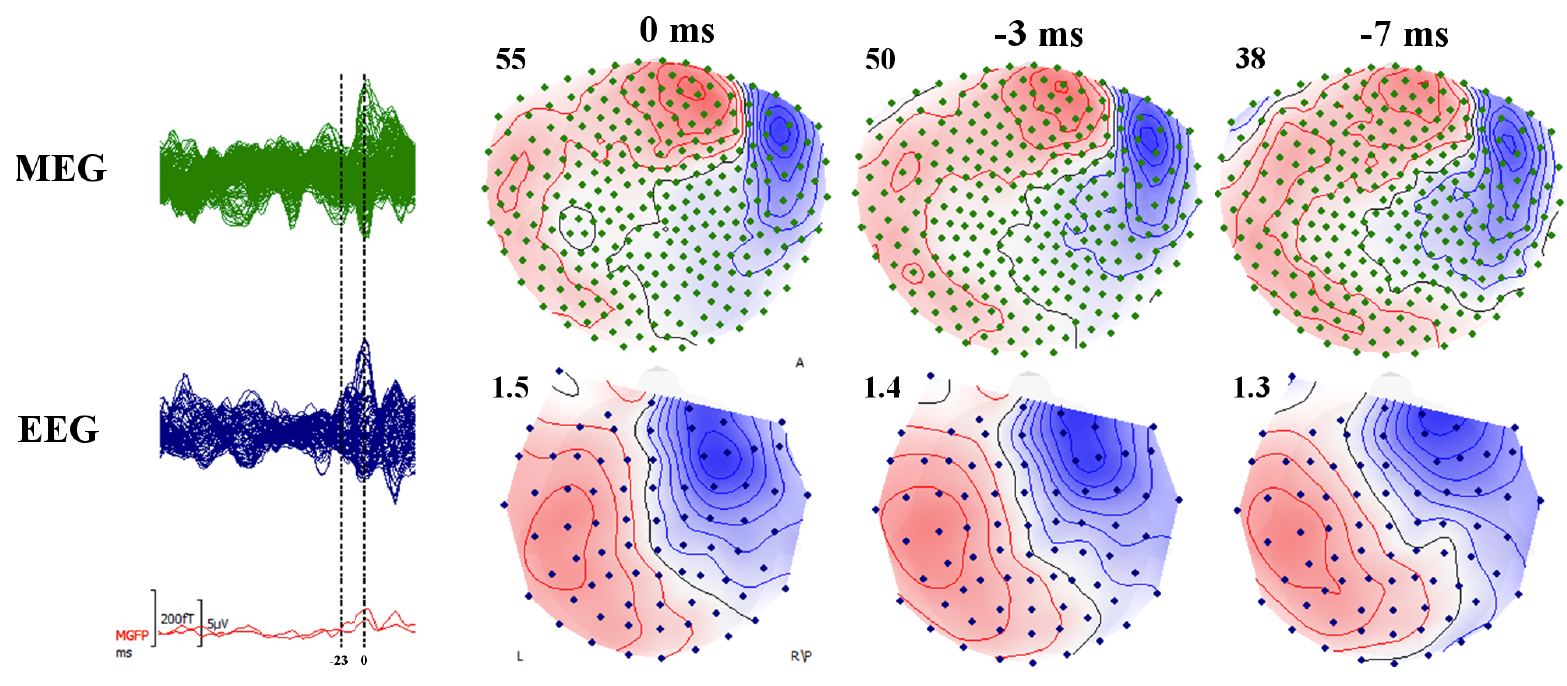 [Speaker Notes: Ten epileptic spikes (maximum negativity at F6 in EEG), marked by a clinical reviewer, were averaged and used for source reconstruction.

The time points at 0 ms (peak of the spike) and -23 ms (the preceding peak on MEG) are indicated by dashed vertical lines in butterfly plots.

The increments between contour lines for each map are shown on the upper left corners.

The units for EEG and MEG are μV and fT respectively. 

Letters in topographies indicate the orientation (L: Left, R: Right, A: Anterior, P: Posterior).]
[Aydin, Rampp, Wollbrink, Kugel, Cho, Knösche, Grova, Wellmer & Wolters, Brain Topography, 2017]
[Ümit Aydin, PhD dissertation in Biomed.Eng., 2015]
EMEG source analysis at -7 ms (radiological convention)
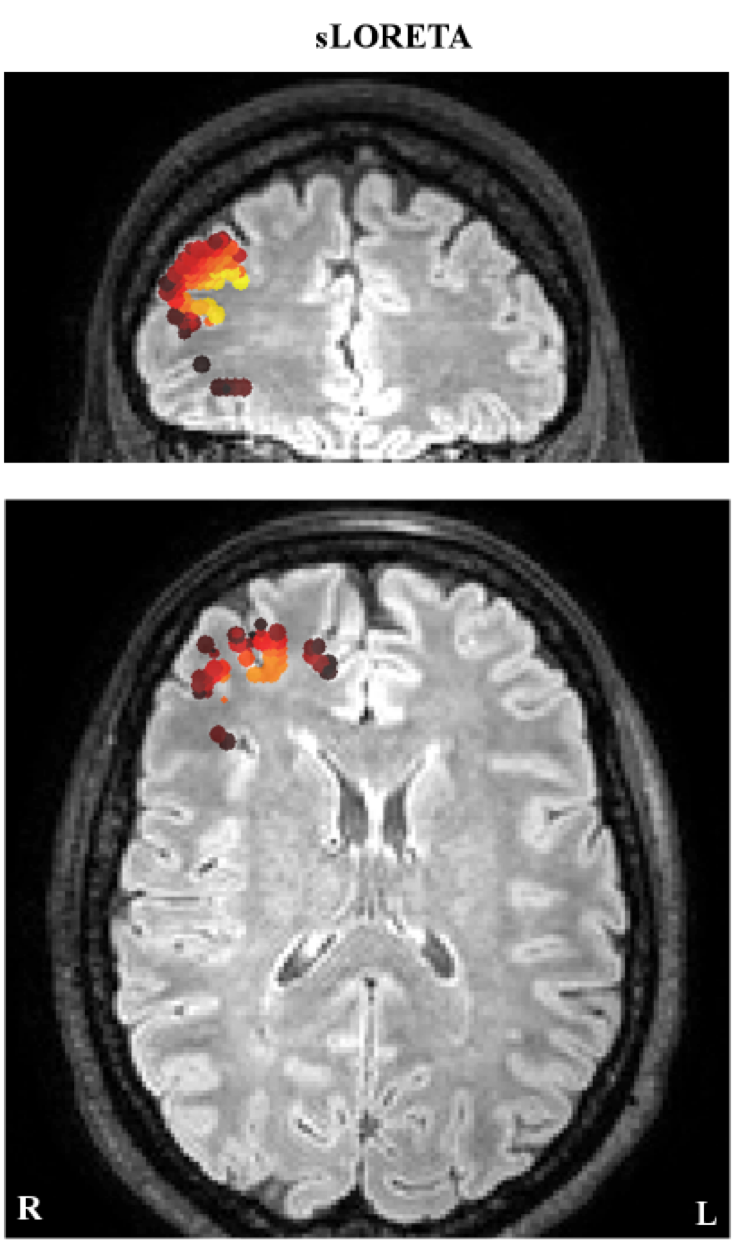 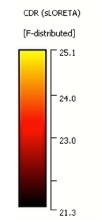 [Speaker Notes: Source localizations at -7 ms. 

In the left column the sLORETA results projected to the FLAIR MRI are shown (only results obtained with a threshold of 85 % for the maximum F-value are shown). 

In the right column, the FLAIR image without the localizations is shown.]
[Aydin, Rampp, Wollbrink, Kugel, Cho, Knösche, Grova, Wellmer & Wolters, Brain Topography, 2017]
[Ümit Aydin, PhD dissertation in Biomed.Eng., 2015]
3D-FLAIR 3T-MRI and morphometric analysis
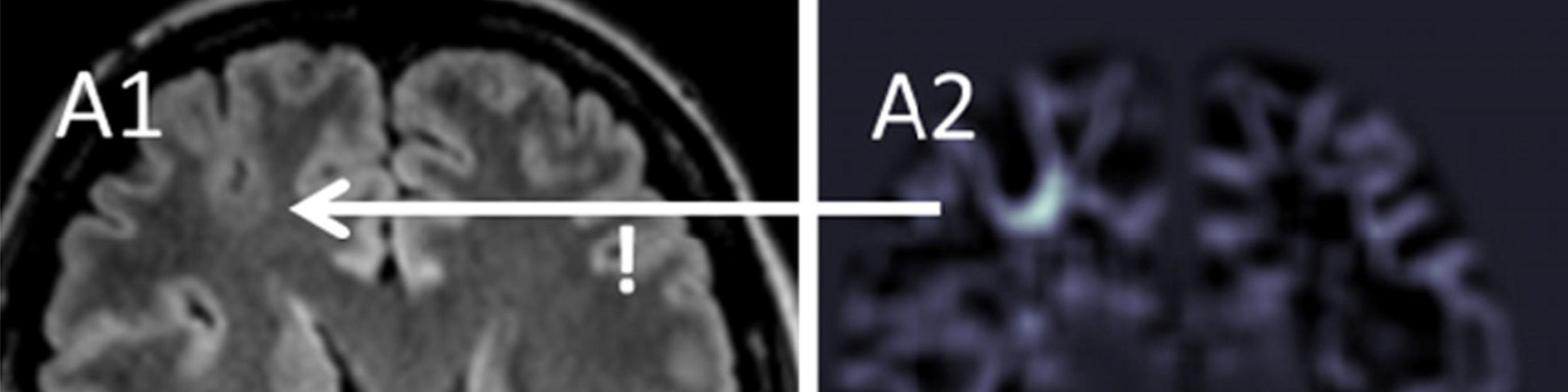 Retrospectively visible in 3D-FLAIR  a subtle right-frontal „bottom of sulcus“ focal cortical dysplasia (FCD)...
...that was confirmed in morphometric analysis (MAP07: Huppertz et al., 2005)...
[Speaker Notes: ZOOMitMRI for the localization cluster (detected with sLORETA) at the left frontocentral region. 

The green arrows show the FCD and the white letters on MRIs indicate the orientation (L: Left, R: Right, A: Anterior, P: Posterior).

When the patient was measured with ZOOMit MRI a small FCD at the place of the left fronto-central localization was found.]
[Aydin, Rampp, Wollbrink, Kugel, Cho, Knösche, Grova, Wellmer & Wolters, Brain Topography, 2017]
[Ümit Aydin, PhD dissertation in Biomed.Eng., 2015]
ZOOMit MRI in pre-localized ROI at -7 ms
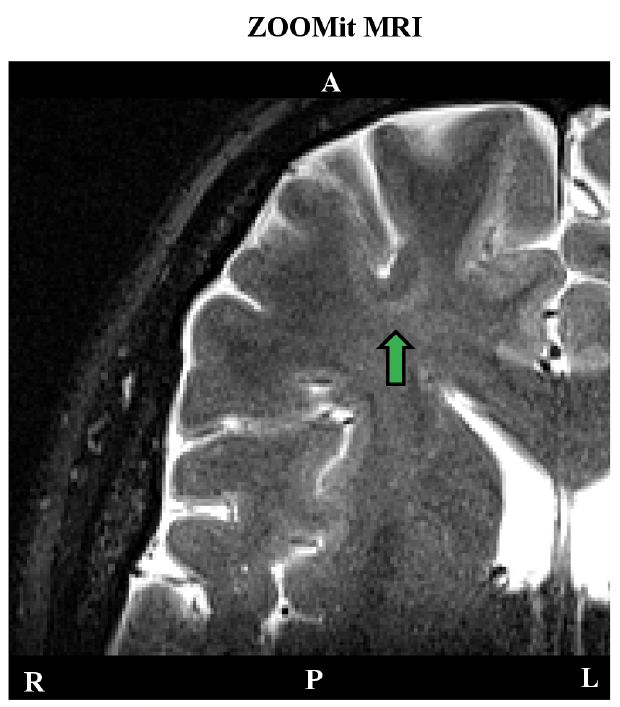 ...as well as when using a 3T MRI 
T2 ZOOMit „parallel transmit“ sequence with 0.5 mm isotropic resolution (Siemens, Erlangen; Riffel et al., 2015).
[Speaker Notes: Source localizations at -7 ms. 

In the left column the sLORETA results projected to the FLAIR MRI are shown (only results obtained with a threshold of 85 % for the maximum F-value are shown). 

In the right column, the FLAIR image without the localizations is shown.

In most cases, these findings would have been sufficient to decide on the resection of the right frontal FCD because the interictal spikes showed right frontal activity near the peak and a clear FCD was detected with MRI.

However, the seizure semiology (tingling (kribbeln) feeling at the right anterior torso, ascending feeling of nausea (Übelkeit), then loss of consciousness, hypermotor movement, tongue bite, enuresis (Bettnässen)) of the patient was pointing to the left hemisphere as the epileptogenic zone.]
[Aydin, Rampp, Wollbrink, Kugel, Cho, Knösche, Grova, Wellmer & Wolters, Brain Topography, 2017]
[Ümit Aydin, PhD dissertation in Biomed.Eng., 2015]
MEG and EEG topographies and EMEG source analysis at -23 ms
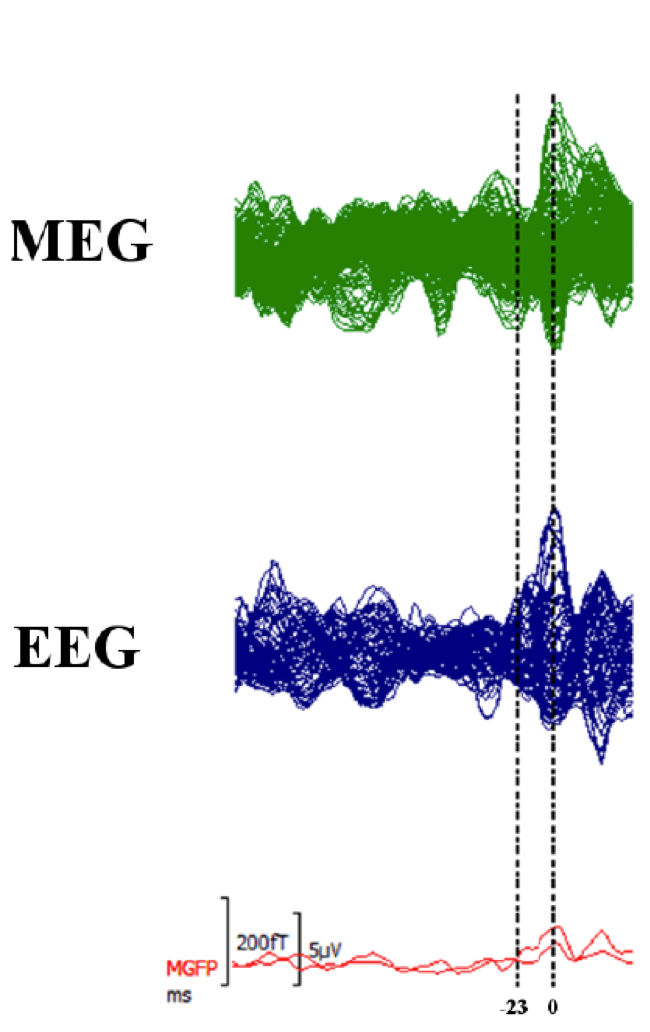 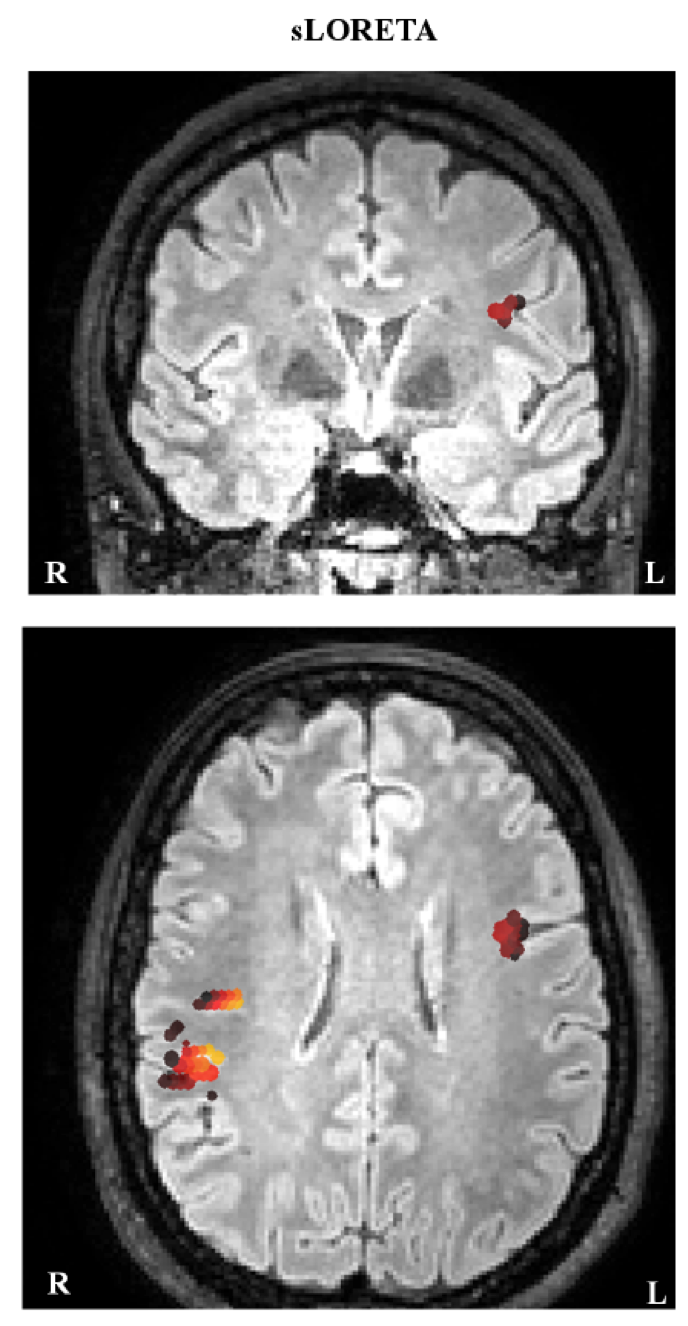 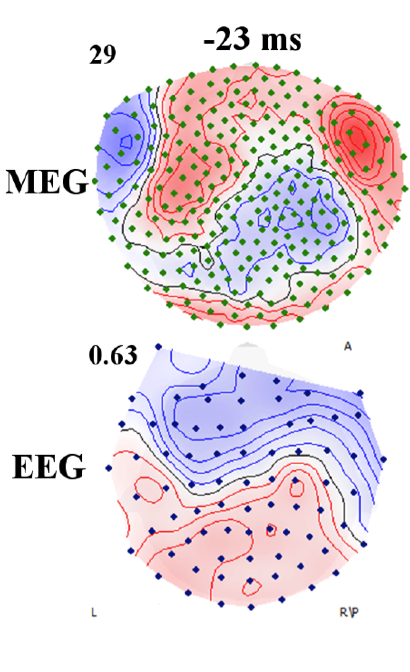 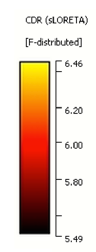 [Speaker Notes: Source localizations at -23 ms (timepoint of the preceding MEG peak in the butterfly plot).

Slices selected according to the left hemispheric activity. 

In the left column, the sLORETA results registered to the FLAIR MRI are shown (only results obtained with a threshold of 85 % for the maximum F-value are shown). 

In the left column, the FLAIR image without localizations is shown.

Two main sLORETA source localization clusters were detected: in left fronto-central and right central regions. The cluster in the left fronto-central region was especially intriguing, since it was in a good
agreement with the seizure semiology and the results of FLAIR MRI at the place of this localization were suspicious.]
[Aydin, Rampp, Wollbrink, Kugel, Cho, Knösche, Grova, Wellmer & Wolters, Brain Topography, 2017]
[Ümit Aydin, PhD dissertation in Biomed.Eng., 2015]
3T MRI (3D-FLAIR) and morphometric analysis
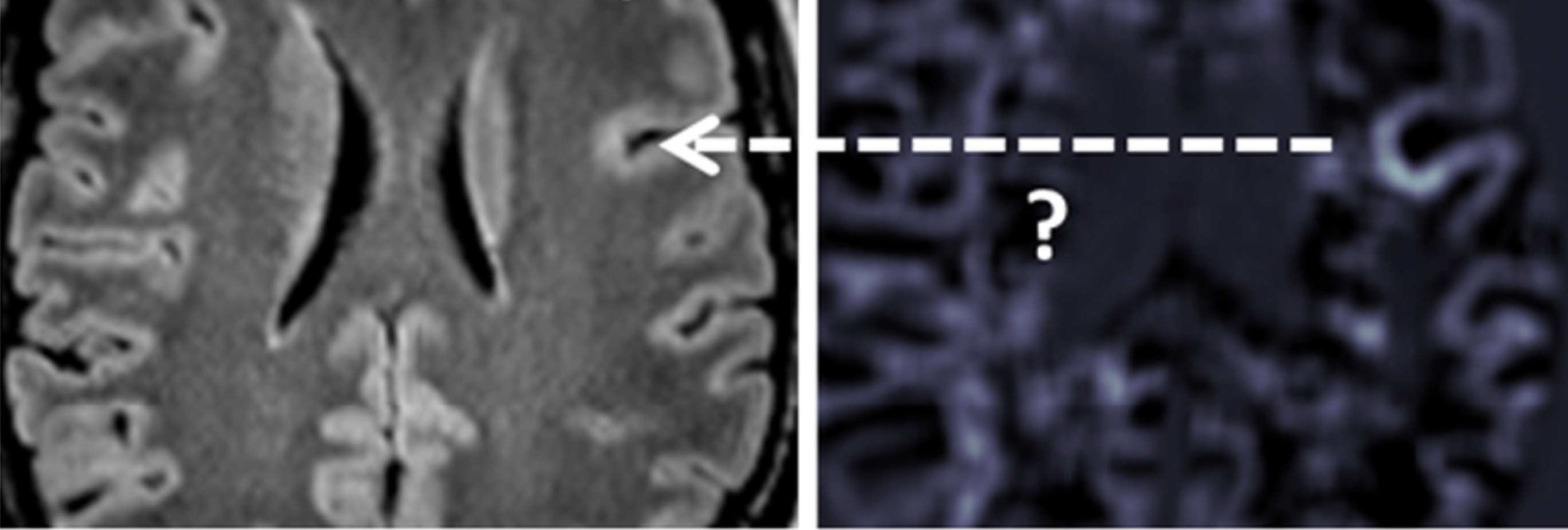 ...that could also only weakly be confirmed by morphometric analysis (MAP07: Huppertz et al., 2005)...
Even retrospectively in 3D-FLAIR hardly visible „left supra-insular “ FCD...
[Speaker Notes: ZOOMitMRI for the localization cluster (detected with sLORETA) at the left frontocentral region. 

The green arrows show the FCD and the white letters on MRIs indicate the orientation (L: Left, R: Right, A: Anterior, P: Posterior).

When the patient was measured with ZOOMit MRI a small FCD at the place of the left fronto-central localization was found.]
[Aydin, Rampp, Wollbrink, Kugel, Cho, Knösche, Grova, Wellmer & Wolters, Brain Topography, 2017]
[Ümit Aydin, PhD dissertation in Biomed.Eng., 2015]
ZOOMit MRI in pre-localized ROI at -23 ms (radiological convention)
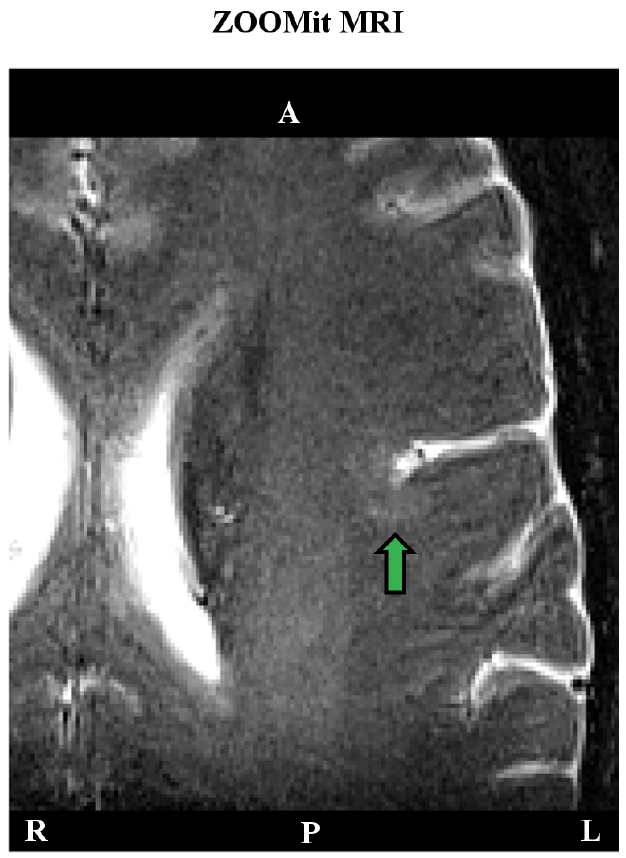 ..., but a little bit better visible in the T2 ZOOMit.
[Speaker Notes: ZOOMitMRI for the localization cluster (detected with sLORETA) at the left frontocentral region. 

The green arrows show the FCD and the white letters on MRIs indicate the orientation (L: Left, R: Right, A: Anterior, P: Posterior).

When the patient was measured with ZOOMit MRI a small FCD at the place of the left fronto-central localization was found.]
[Aydin, Rampp, Wollbrink, Kugel, Cho, Knösche, Grova, Wellmer & Wolters, Brain Topography, 2017]
[Ümit Aydin, PhD dissertation in Biomed.Eng., 2015]
DTI tractography between both localized FCDs
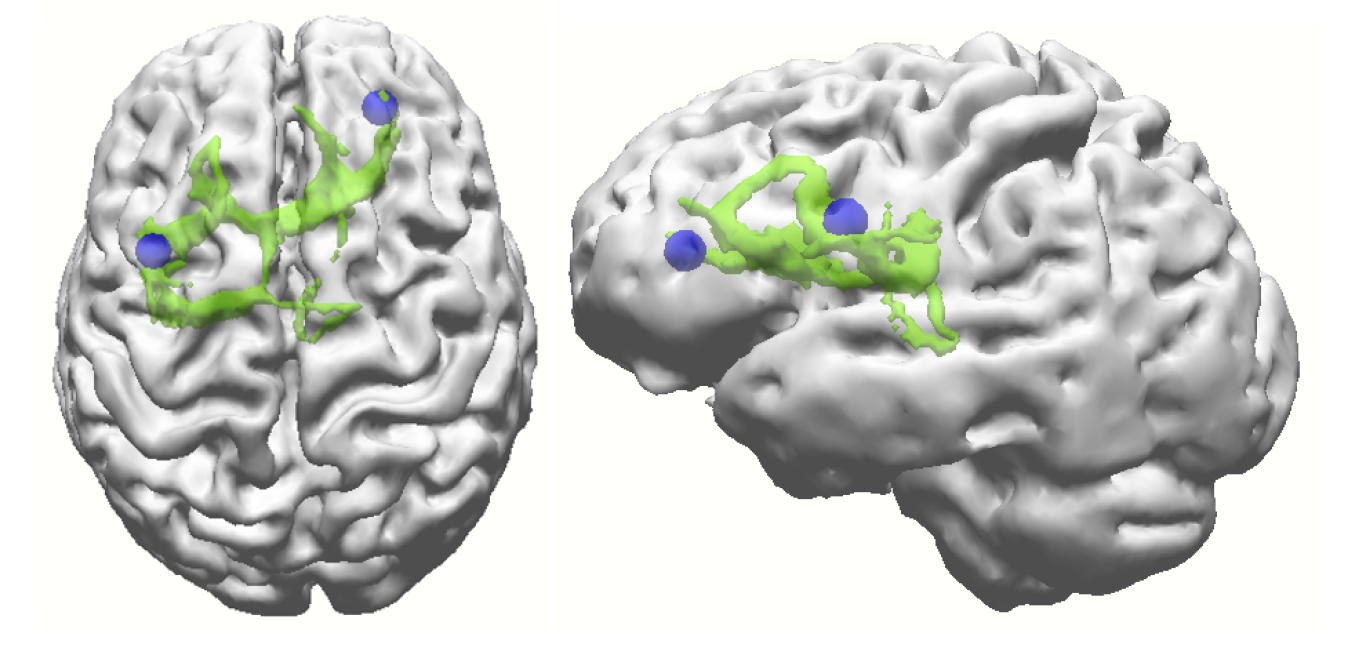 [Speaker Notes: Case studies describing a superior to inferior propagation of the epileptic spikes in frontal gyrus in just 14 ms were recently described in the literature [197]. 
The propagation of the epileptic activity could also explain the results of the current study. 

Thus, it was decided to search for an anatomical pathway that might support the hypothesis of propagation. For this purpose, DTI tractography was performed. 

This figure illustrates the results of DTI tractography, fiber connections (green paths) between the two FCDs (blue spheres) might explain the very fast propagation of epileptic activity from the left fronto-central FCD to the right frontal FCD.]
[Aydin, Rampp, Wollbrink, Kugel, Cho, Knösche, Grova, Wellmer & Wolters, Brain Topography, 2017]
[Ümit Aydin, PhD dissertation in Biomed.Eng., 2015]
Overview: EMEG source analysis
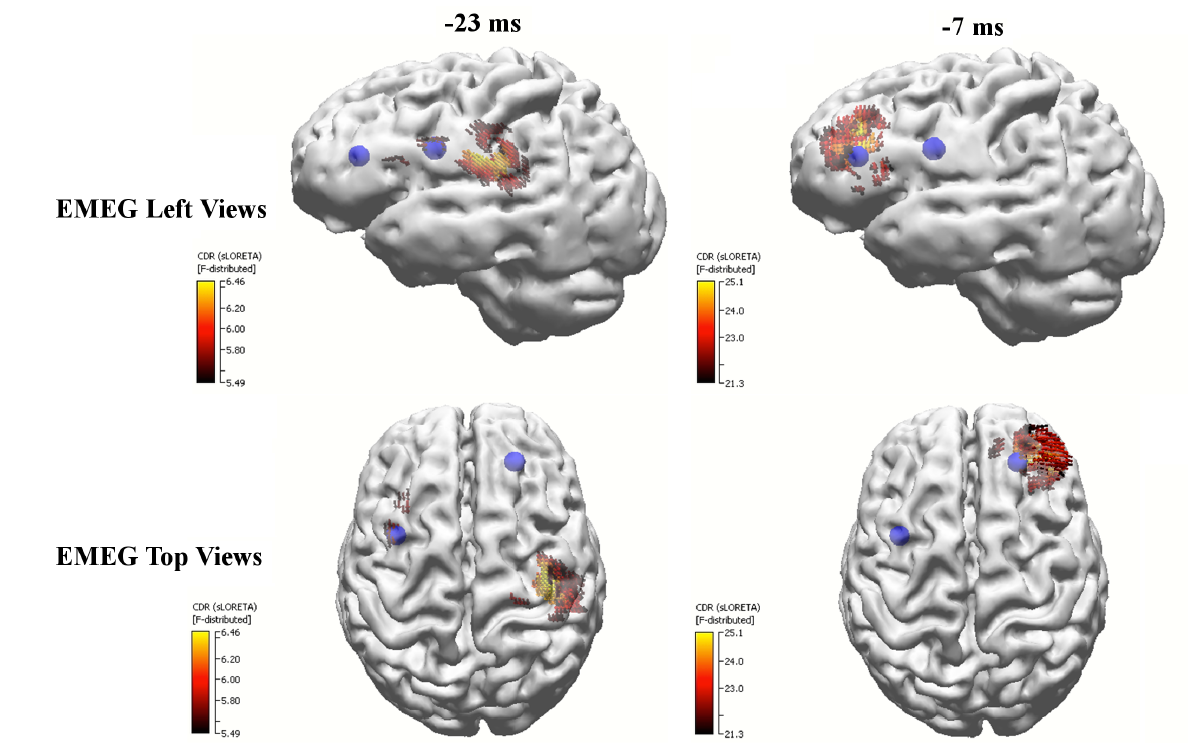 [Speaker Notes: EMEG localizations at -23 ms (left column) and -7 ms (right column).

Only the results that passed 85 % threshold of the maximum F-value are shown. 

The FCDs detected with MRI are indicated by the blue spheres.

In EMEG, the localizations were coinciding well with the FCD positions at both time instances.]
[Aydin, Rampp, Wollbrink, Kugel, Cho, Knösche, Grova, Wellmer & Wolters, Brain Topography, 2017]
[Ümit Aydin, PhD dissertation in Biomed.Eng., 2015]
Information in single modality EEG or MEG too noisy
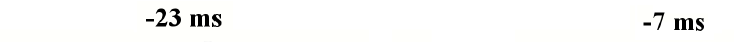 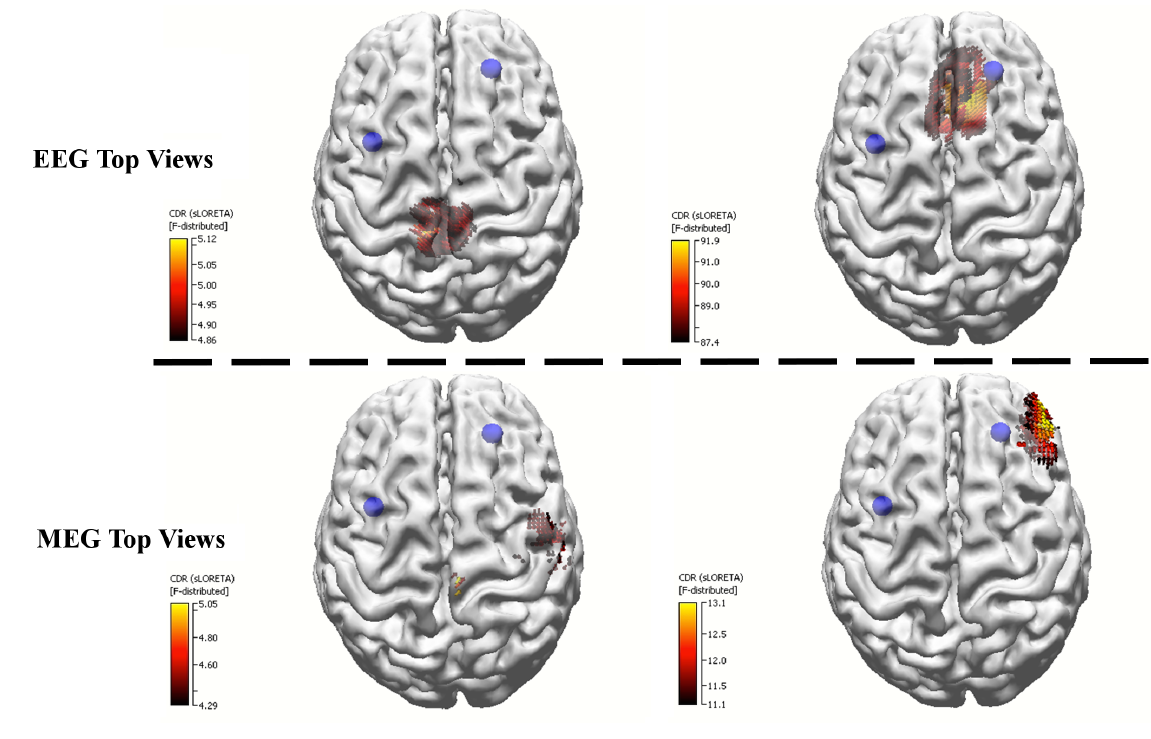 [Speaker Notes: EEG and MEG localizations at -23 ms (left column) and -7 ms (right column).

Only the results that passed 85 % threshold of the maximum F-value are shown. 

The FCDs detected with MRI are indicated by the blue spheres.

At -7 ms in EEG and MEG the localizations were not as close to the FCDs as in case of EMEG, however, they were still within the close proximity of the FCD. 

In contrast, at -23 ms both EEG and MEG localizations were far away from the left fronto-central FCD.

These results are in a good agreement with the findings of the other study indicating that EMEG benefits from the complementary information of EEG and MEG to stabilize the source reconstructions, especially in case of low SNR.

Based on the findings presented in this study, the patient was operated on the left fronto-central FCD and she is seizure free for 4 months, so from Aug.-Dec. 2014.]
[Wellmer, Parpalev, Rampp, Popkirov, Kugel, Aydin, Wolters, von Lehe, Voges, Epilepsy Research, 2016]
Radio-frequency thermo-coagulation (RFTC)
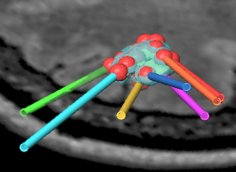 Patient got RFTC in left supra-insular FCD and positive outcome supported our diagnosis
[Speaker Notes: EEG and MEG localizations at -23 ms (left column) and -7 ms (right column).

Only the results that passed 85 % threshold of the maximum F-value are shown. 

The FCDs detected with MRI are indicated by the blue spheres.

At -7 ms in EEG and MEG the localizations were not as close to the FCDs as in case of EMEG, however, they were still within the close proximity of the FCD. 

In contrast, at -23 ms both EEG and MEG localizations were far away from the left fronto-central FCD.

These results are in a good agreement with the findings of the other study indicating that EMEG benefits from the complementary information of EEG and MEG to stabilize the source reconstructions, especially in case of low SNR.

Based on the findings presented in this study, the patient was operated on the left fronto-central FCD and she is seizure free for 4 months, so from Aug.-Dec. 2014.]
Structure
Complementarity of EEG and MEG
How to exploit this complementarity in combined EEG/MEG source analysis
Focal epilepsy patient case studies
EEG reconstruction of ictal activity
Reconstruction of propagation pathway
Multifocal epilepsy
Broca epilepsy
Epilepsy and pregnancy
Summary
[Speaker Notes: Non-invasive source analysis a promising tool in presurgical epilepsy diagnosis (Bast et al., 2006; Stefan et al., 2003). 
The results of EEG source analysis were shown to direct or avoid intracranial EEG recordings and in a significant percentage of patients, it proved to be a key element in the surgical decision process (Boon et al., 2002).
MEG was shown to help in characterizing potentially epileptogenic lesions and showed intrinsic epileptogenicity of malformations of cortical development (Bast et al., 2004; Morioka et al., 1999). 
While most source analysis studies used either EEG or MEG data, we will present here a new strategy for combined EEG/MEG source reconstruction and, to the best of our knowledge, apply it for the first time to EEG/MEG data of an epilepsy patient.]
[Antonakakis, Kaiser, Rampp, Kovac, Wiendl, Stummer, Gross, Kellinghaus, Khaleghi-Ghadiri, Möddel, Wolters, Brain Stimulation, 2024]
PerEpi non-invasive diagnosis: EEG and MEG of averaged 1050 interictal epileptiform discharges (IEDs)
49
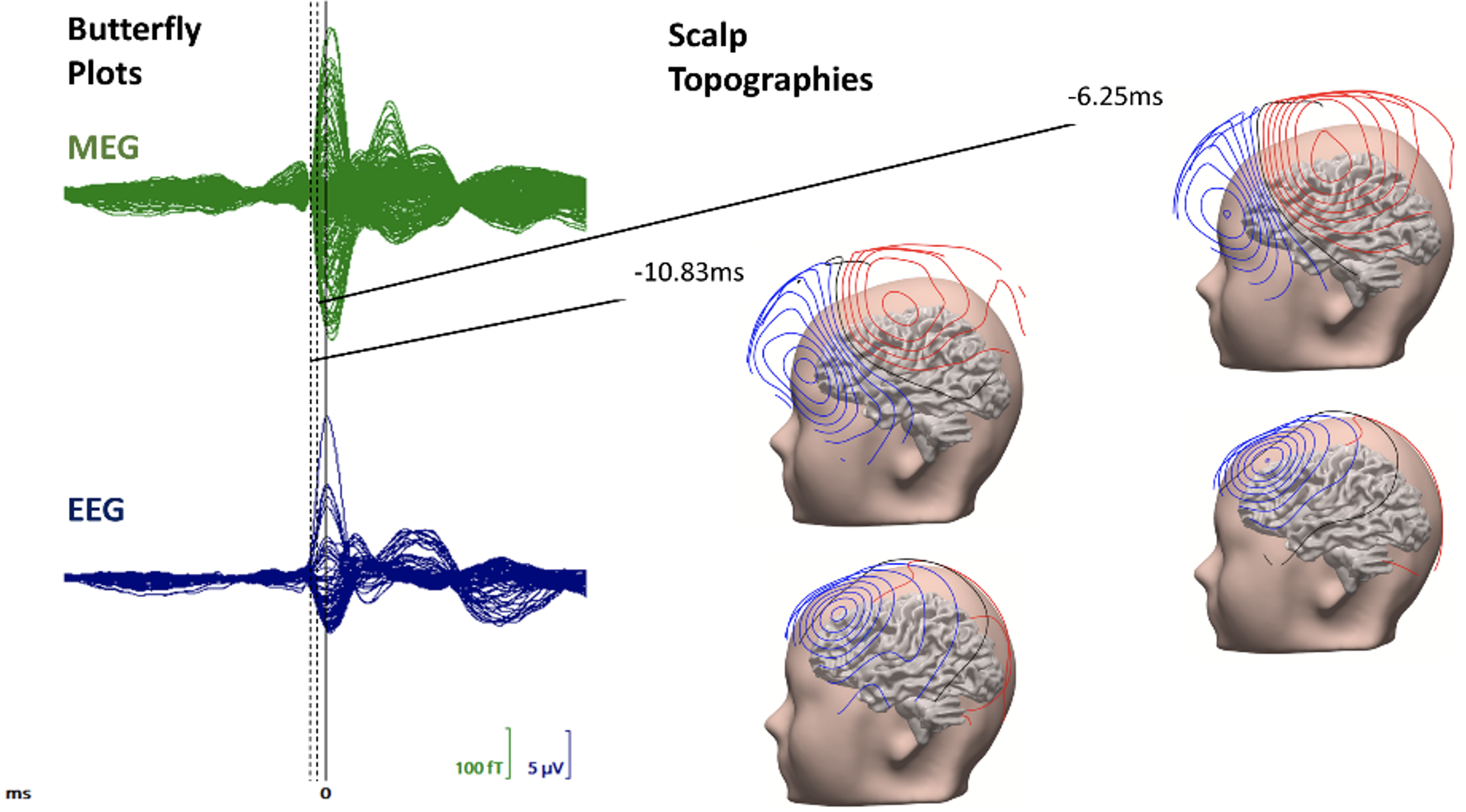 [Antonakakis, Kaiser, Rampp, Kovac, Wiendl, Stummer, Gross, Kellinghaus, Khaleghi-Ghadiri, Möddel, Wolters, Brain Stimulation, 2024]
EEG and MEG source analysis of the subaveraged IEDs
50
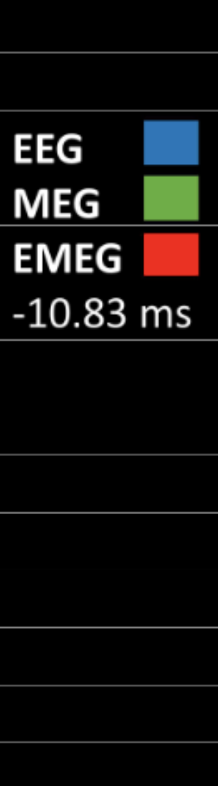 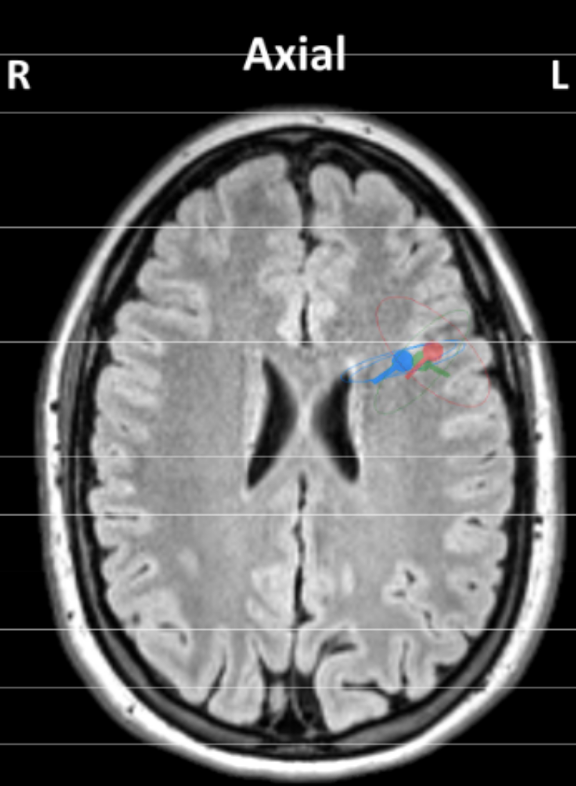 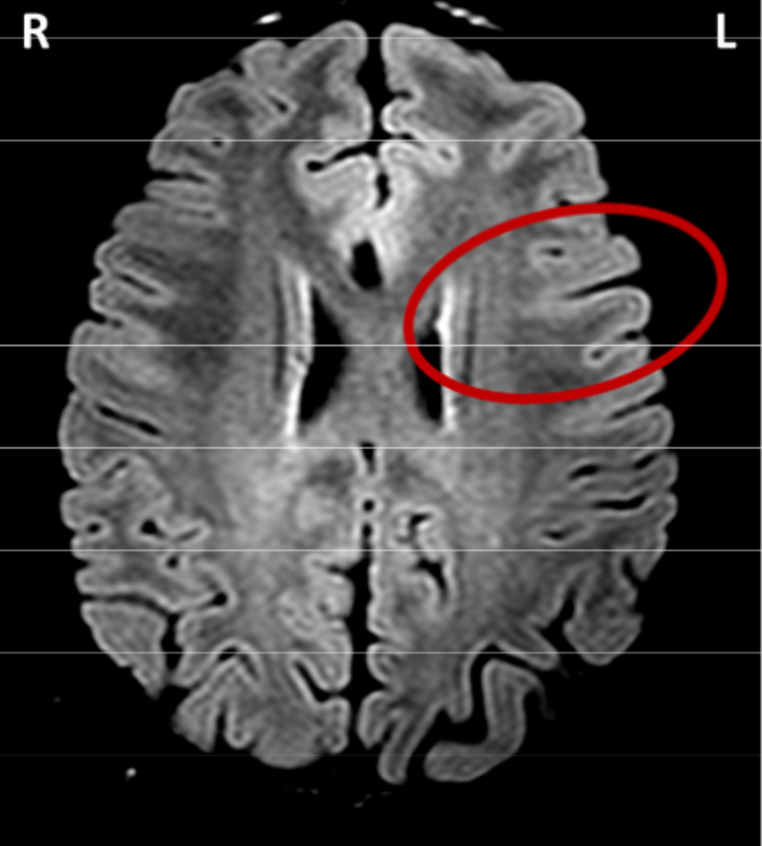 Source reconstruction led to detection of focal cortical dysplasia (FCD) of type IIb, which was not described earlier by the neuroradiologist 
Lesion close to Broca's area
Retrospective MRI analysis showed 
an FCD type IIb
Single dipole scan centroid and spread spheres for EEG/MEG/EMEG of >1000 subaverages of 10 spikes
Structure
Complementarity of EEG and MEG
How to exploit this complementarity in combined EEG/MEG source analysis
Focal epilepsy patient case studies
EEG reconstruction of ictal activity
Reconstruction of propagation pathway
Multifocal epilepsy
Broca epilepsy
Epilepsy and pregnancy
Summary
[Speaker Notes: Non-invasive source analysis a promising tool in presurgical epilepsy diagnosis (Bast et al., 2006; Stefan et al., 2003). 
The results of EEG source analysis were shown to direct or avoid intracranial EEG recordings and in a significant percentage of patients, it proved to be a key element in the surgical decision process (Boon et al., 2002).
MEG was shown to help in characterizing potentially epileptogenic lesions and showed intrinsic epileptogenicity of malformations of cortical development (Bast et al., 2004; Morioka et al., 1999). 
While most source analysis studies used either EEG or MEG data, we will present here a new strategy for combined EEG/MEG source reconstruction and, to the best of our knowledge, apply it for the first time to EEG/MEG data of an epilepsy patient.]
Patientin
28 Jahre alte Frau, pharmako-resistente Epilepsie seit dem 8.Lebensjahr (2-3 x /Nacht, selten tagsüber) 
Anfallstyp 1 (häufig): Rumpfvorbeugung, Hin- und Herwerfen des Oberkörpers, Vokalisationen für 30 – 60 Sek. 
Anfallstyp 2 (seltener): Bewegungsarrest, Starren, Schmatzen 
Nicht-invasive prächirurgische Diagnostik 2000 an einem großen/bekannten Epilepsiezentrum (14. LJ):
MRT: leichtgradige Hippokampussklerose rechts 
Interiktuale Epilepsie-typische Potentiale rechts temporal
EEG-Anfallsbeginn rechts temporal
Neurochirurgie 2000 (nicht am UKM)
Anteriore Temporallappenresektion rechts inkl. Amygdala-Hippokampektomie (14. LJ / 2000)
Post-operativ anfallsfrei bzgl. Anfallstyp 2
Anfallstyp 1 unverändert
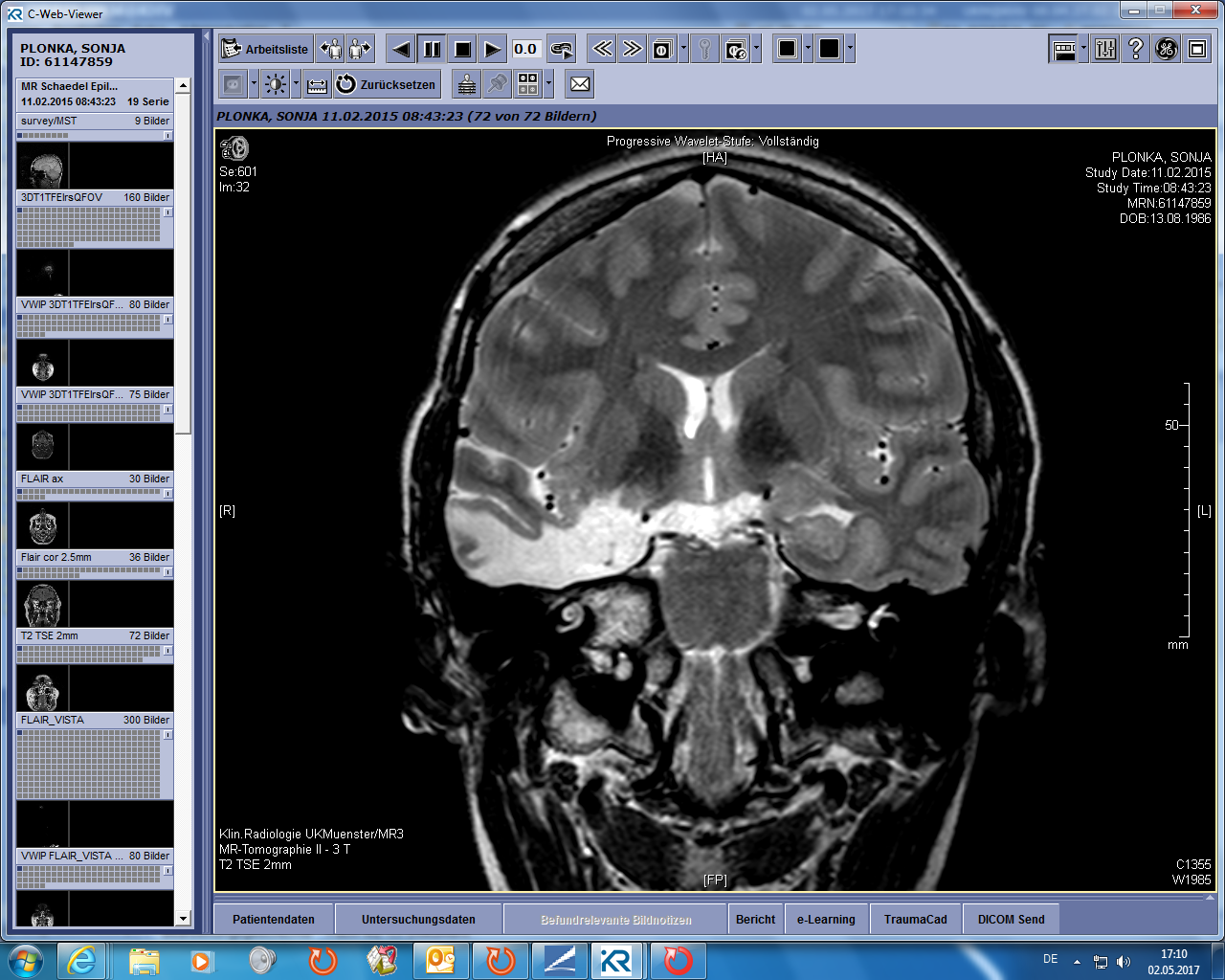 [Speaker Notes: Source localizations at -23 ms (timepoint of the preceding MEG peak in the butterfly plot).

Slices selected according to the left hemispheric activity. 

In the left column, the sLORETA results registered to the FLAIR MRI are shown (only results obtained with a threshold of 85 % for the maximum F-value are shown). 

In the left column, the FLAIR image without localizations is shown.

Two main sLORETA source localization clusters were detected: in left fronto-central and right central regions. The cluster in the left fronto-central region was especially intriguing, since it was in a good
agreement with the seizure semiology and the results of FLAIR MRI at the place of this localization were suspicious.]
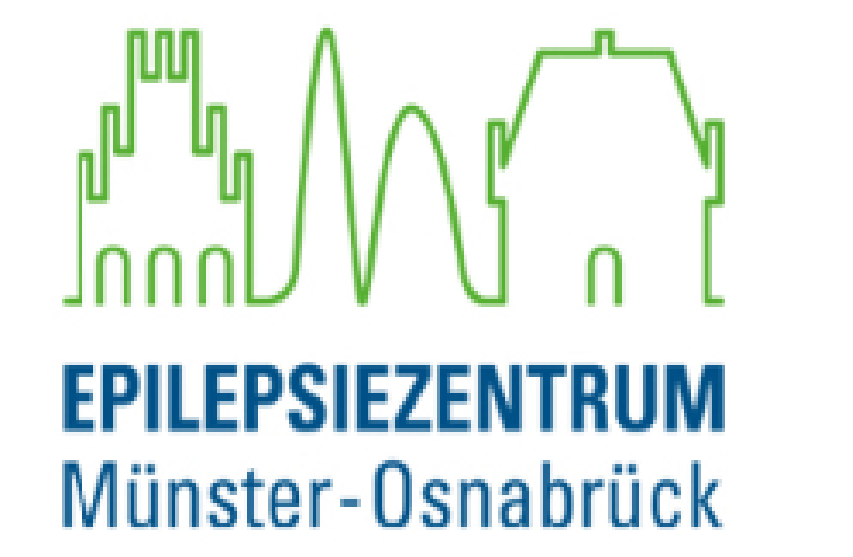 Ab 2014 am UKM
Im Alter von 28.Jahren: Verheiratet und Kinderwunsch, aber bei der hohen Dosierung von Valproat ca. 10% Risiko für kindliche Fehlbildungen
2x Versuch, Valproat auszuschleichen scheiterte
[Speaker Notes: Source localizations at -23 ms (timepoint of the preceding MEG peak in the butterfly plot).

Slices selected according to the left hemispheric activity. 

In the left column, the sLORETA results registered to the FLAIR MRI are shown (only results obtained with a threshold of 85 % for the maximum F-value are shown). 

In the left column, the FLAIR image without localizations is shown.

Two main sLORETA source localization clusters were detected: in left fronto-central and right central regions. The cluster in the left fronto-central region was especially intriguing, since it was in a good
agreement with the seizure semiology and the results of FLAIR MRI at the place of this localization were suspicious.]
Nicht-invasive prächirurgische Diagnostik 2014
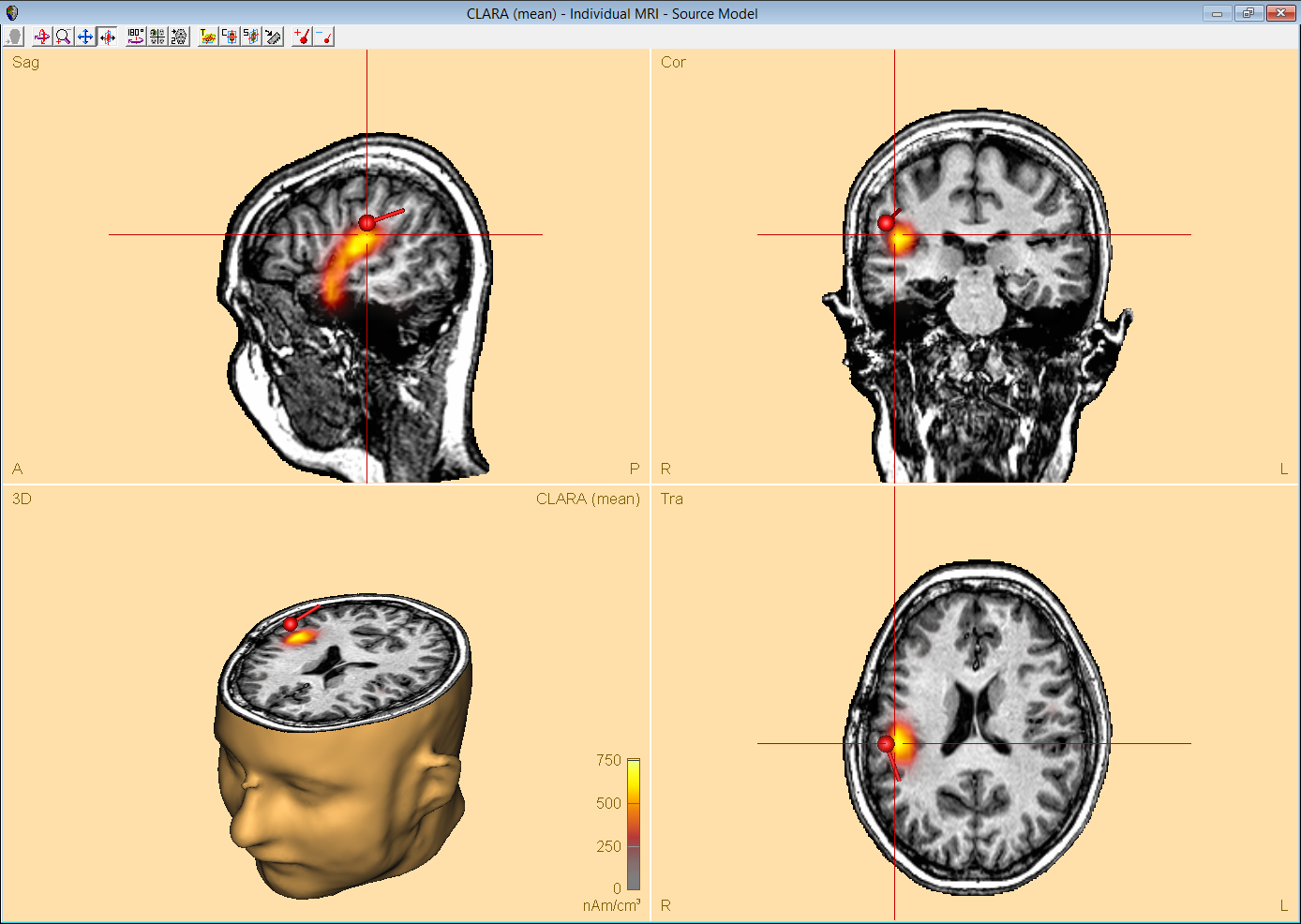 MEG-Quellenanalyse aus 9 gemittelten MEG-Spikes am Spike-Onset rechts-fronto-lateral organisiert 
Dipol-Fit (roter Pfeil) 
Stromdichte-Rekonstruktion (gelb-rotes Patch)
Nicht-invasive prächirurgische Diagnostik 2014
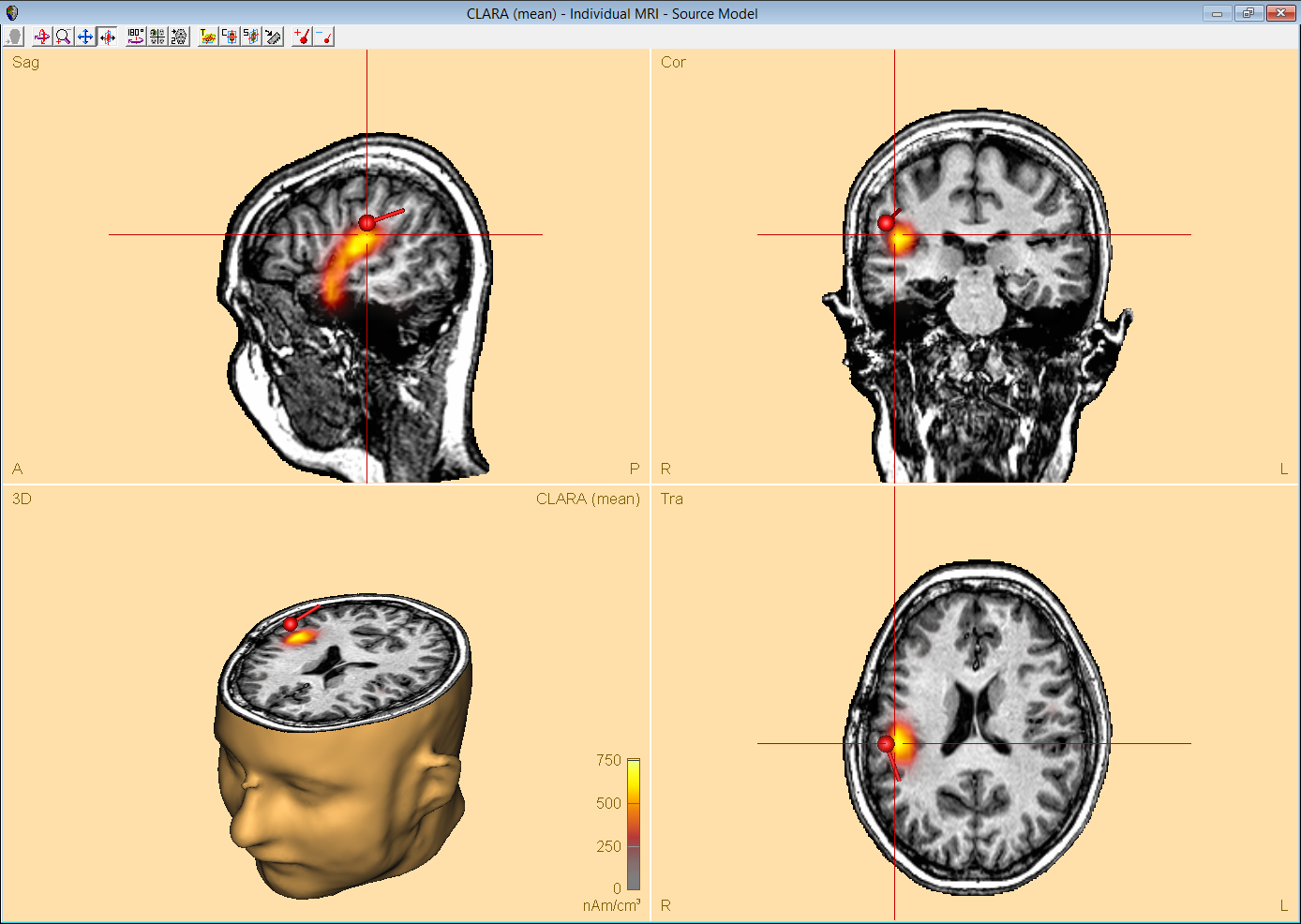 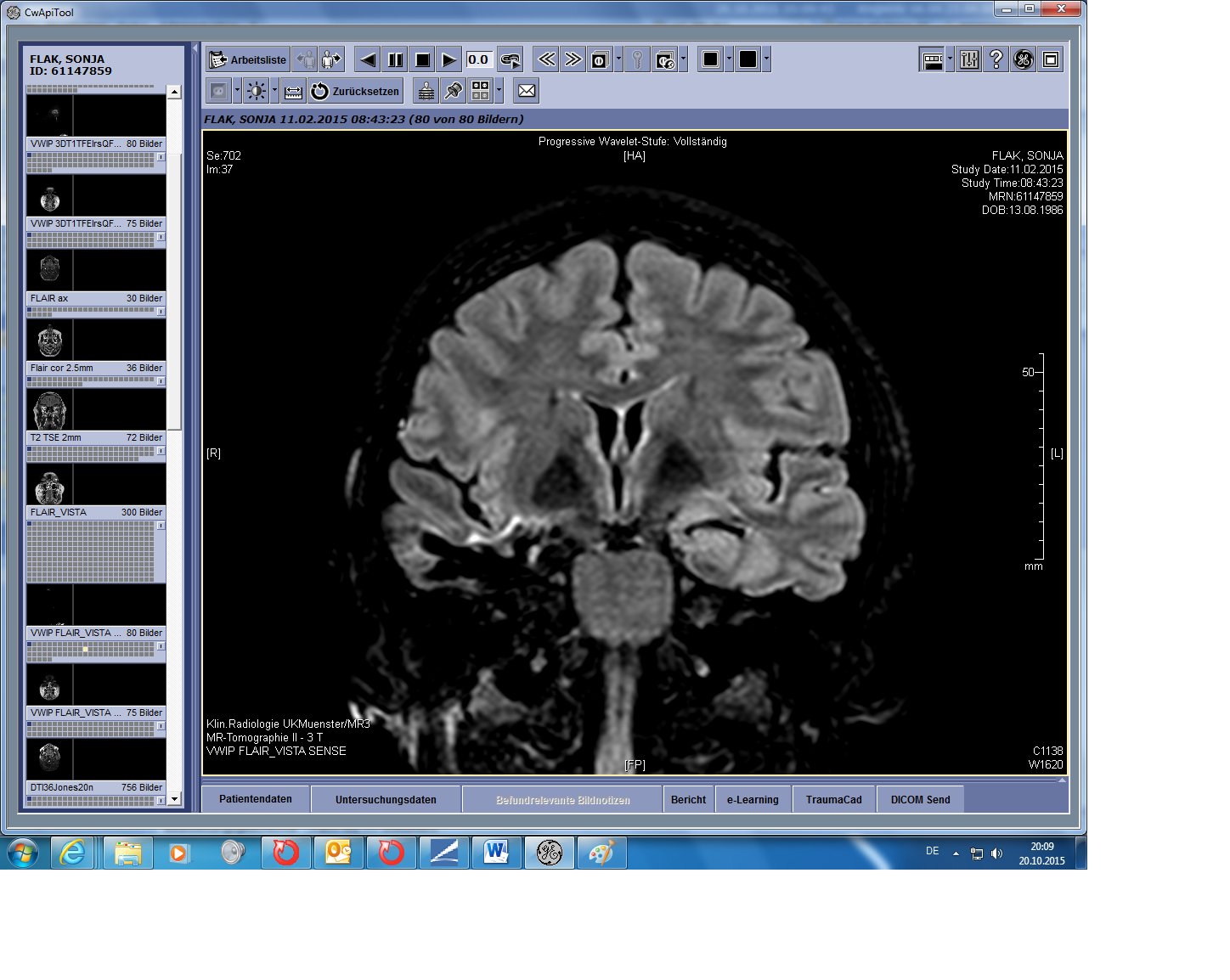 MRT (3T, 3D FLAIR): mögliche FCD rechts fronto-lateral
Neurochirurgie 2015
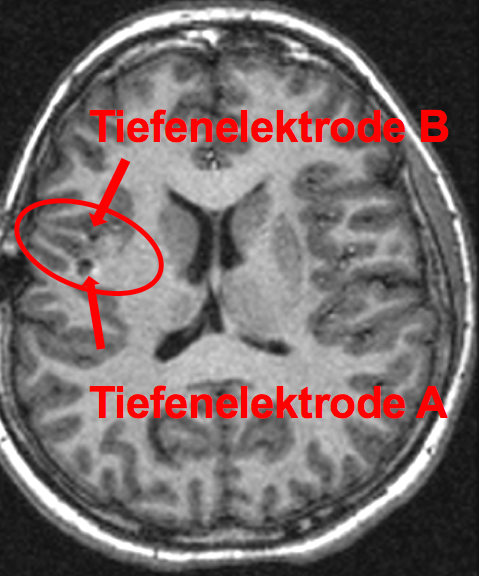 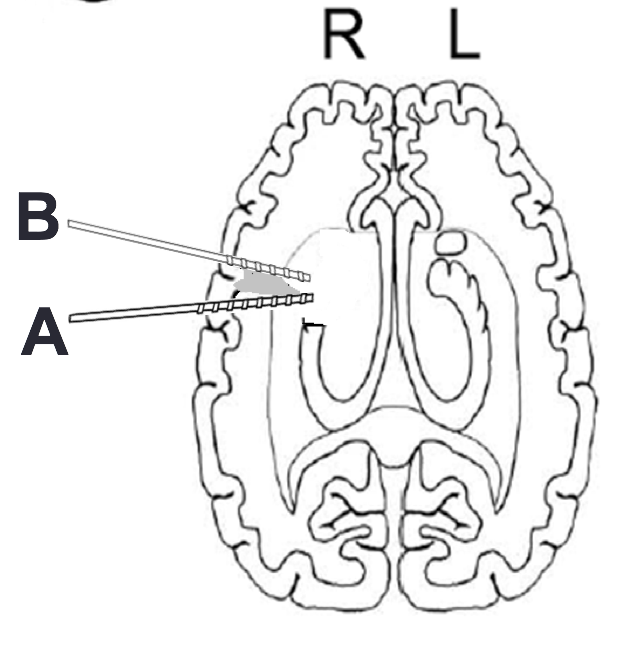 Invasive Diagnostik mit 2 Tiefenelektroden: Anfallsbeginn in der FCD
Wada-Test (Injektion eines Narkose-Mittels in die Hirnschlagader): Sprachbereiche nicht betroffen 
Empfehlung zur erweiterten Läsionektomie
Navigationsgestützte Resektion 07/2015
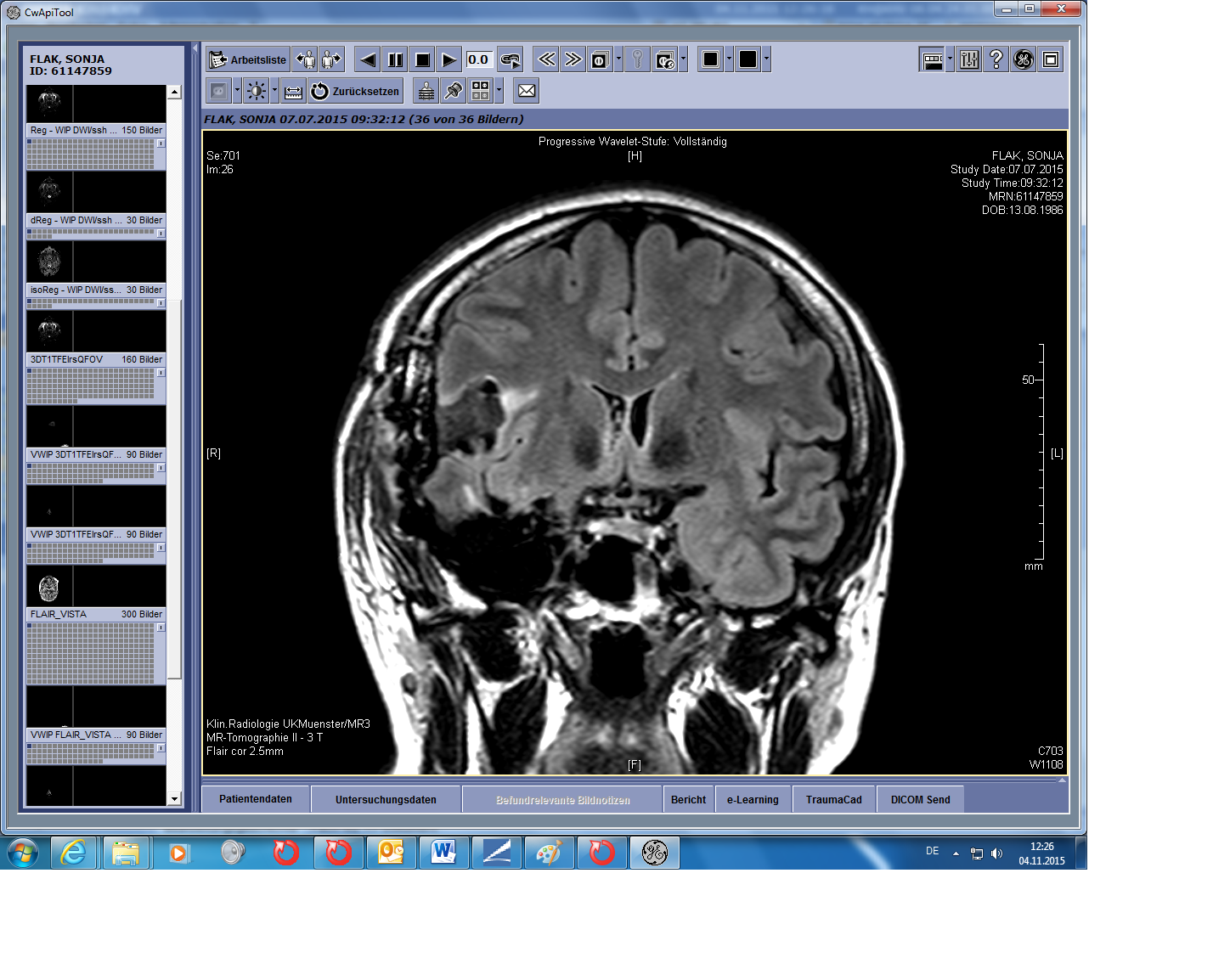 Histologie: FCD Typ II B
Postoperatives Ergebnis
Kein klinisch-neurologisches Defizit
Post-operativ komplett anfallsfrei
Da Valproat bereits vor OP abgesetzt wurde, stand einer möglichen Schwangerschaft nichts mehr im Wege
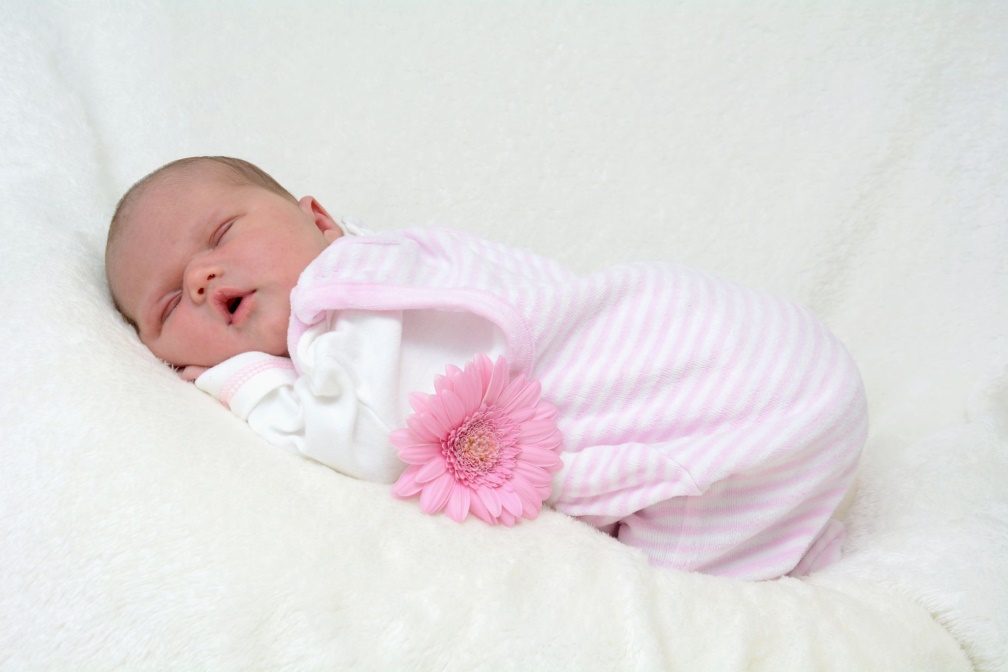 Emilia *07/2016
Operation statt Medikamente bei Epilepsie und Schwangerschaft
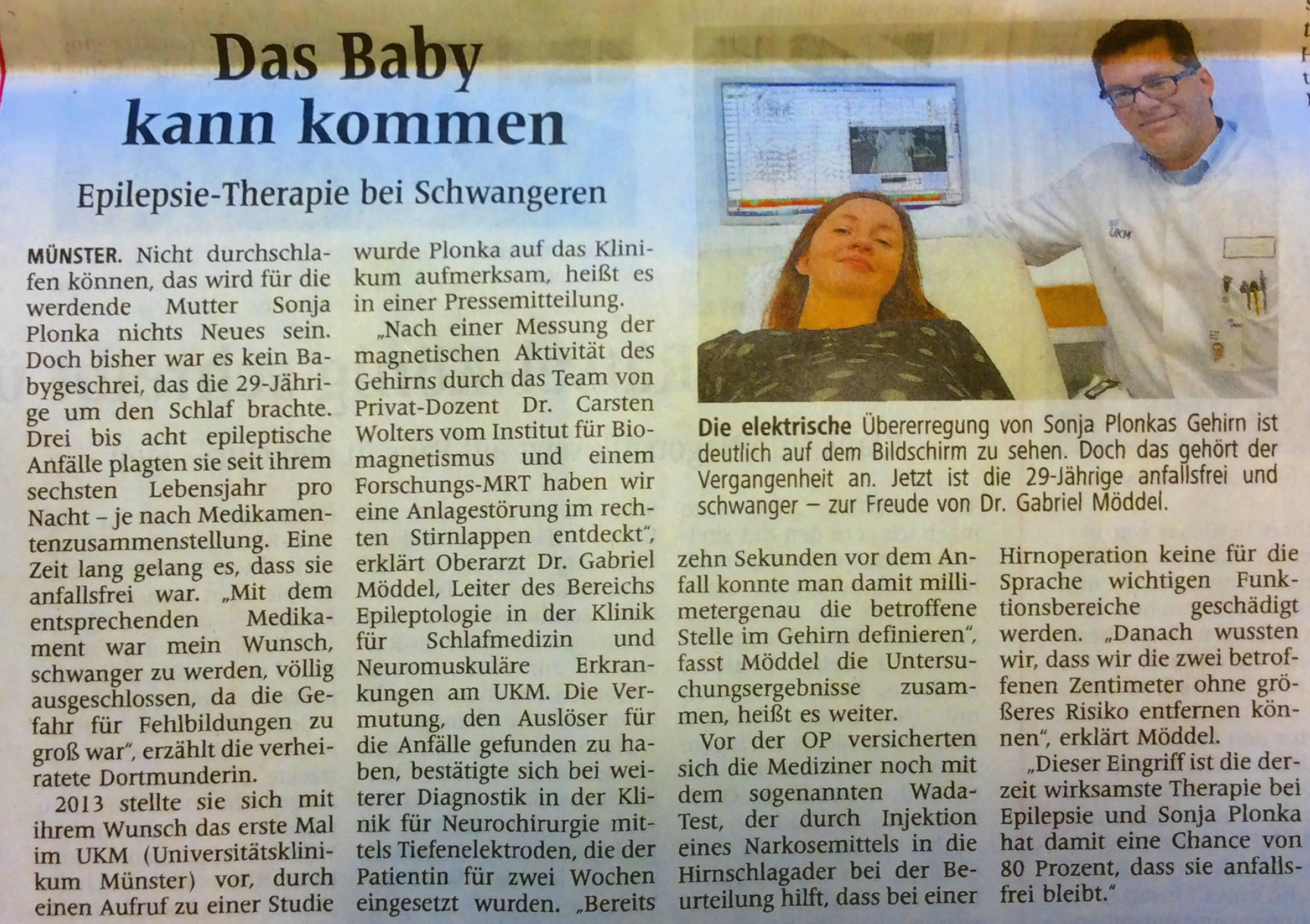 [Westfälische Nachrichten, 18.März 2016]
Zusammenfassung
MEG-Quellenanalyse kann einen wichtigen Beitrag zur prächirurgischen Epilepsie-Diagnostik leisten
Könnte zukünftig Patienten u.U. invasive Diagnostik ersparen!?
MEG weniger durch Knochenlücken beeinflusst als EEG: MEG also insbesondere von Nutzen bei vor-operierten Patienten
Individuelles FEM-Kopfmodell kann Modellierung des „breach-rhythm“ und damit auch EEG und kombinierte EEG/MEG Quellenanalyse ermöglichen
Structure
Complementarity of EEG and MEG
How to exploit this complementarity in combined EEG/MEG source analysis
Focal epilepsy patient case studies
Summary
[Speaker Notes: Non-invasive source analysis a promising tool in presurgical epilepsy diagnosis (Bast et al., 2006; Stefan et al., 2003). 
The results of EEG source analysis were shown to direct or avoid intracranial EEG recordings and in a significant percentage of patients, it proved to be a key element in the surgical decision process (Boon et al., 2002).
MEG was shown to help in characterizing potentially epileptogenic lesions and showed intrinsic epileptogenicity of malformations of cortical development (Bast et al., 2004; Morioka et al., 1999). 
While most source analysis studies used either EEG or MEG data, we will present here a new strategy for combined EEG/MEG source reconstruction and, to the best of our knowledge, apply it for the first time to EEG/MEG data of an epilepsy patient.]
Summary:
EEG and MEG are modalities with complementary sensitivities
Combined EEG/MEG source analysis can significantly stabilize the accuracy and confidence of reconstructions (Antonakakis et al., 2019,2020), especially at early (noisy) time points (Aydin et al., 2015,2017)
The use of earlier activity than spike-peak and spike sub-averaging strategies can avoid mis-localizations due to propagation (Aydin et al., 2015,2017)
EEG/MEG source analysis for determination of region of interest (ROI) and then morphometric analysis and ZOOMit-MRI in ROI seems a very promising new method (use of “converging evidence”) (Aydin et al., 2017)
A combined EEG/MEG source analysis should be based on realistic multi-compartment anisotropic head models with individually-calibrated skull conductivity (Aydin et al., 2014, 2015, 2017; Vorwerk et al., 2019; Antonakakis et al., 2019,2020)
Thanks for your attention!
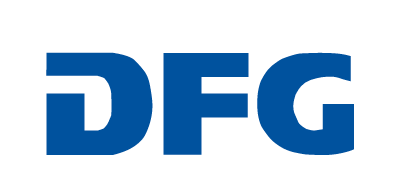 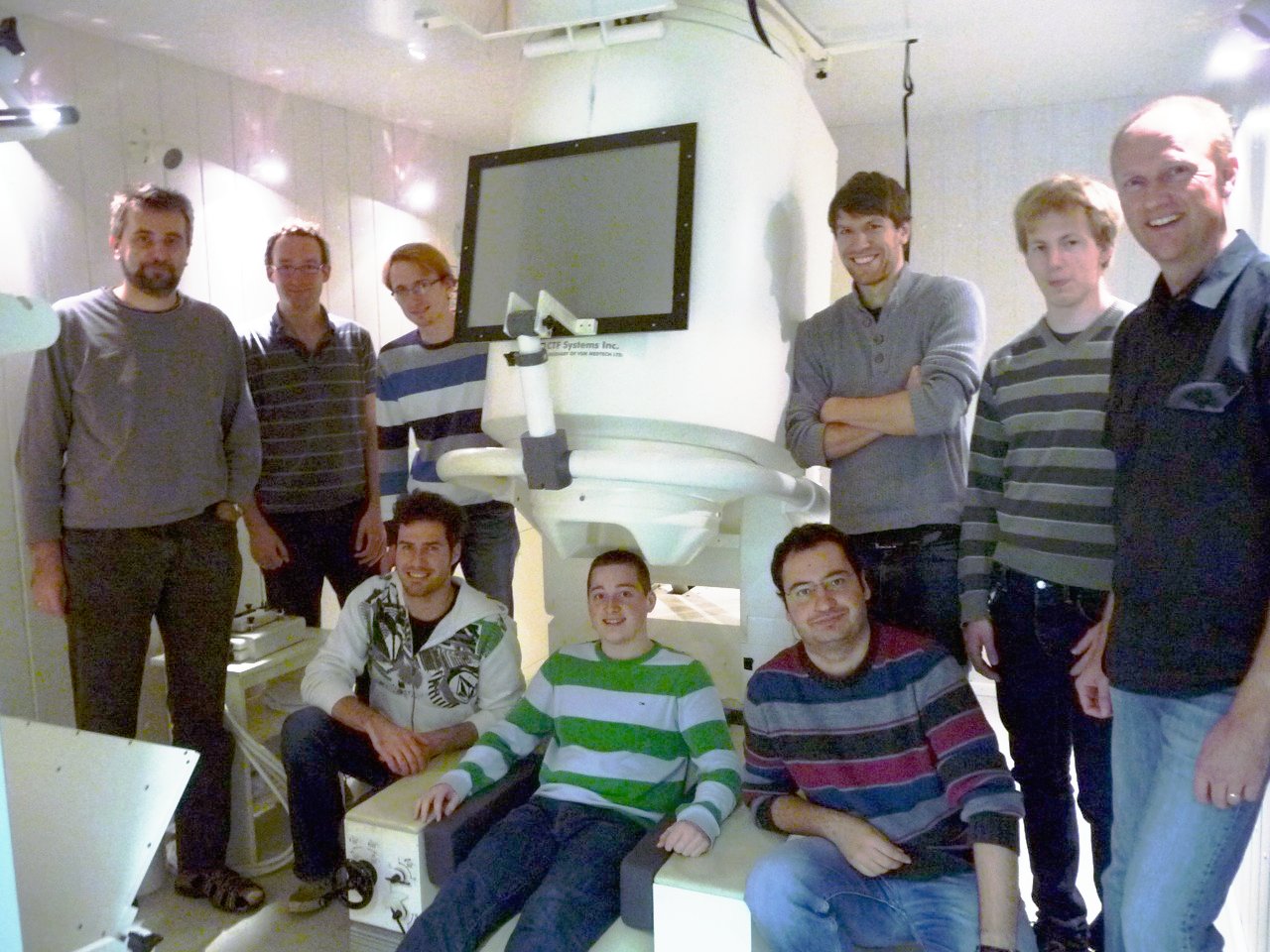 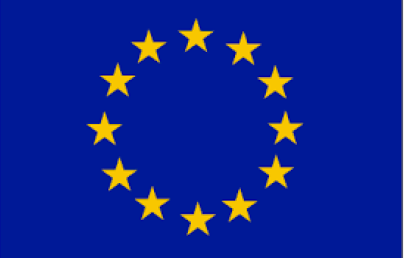 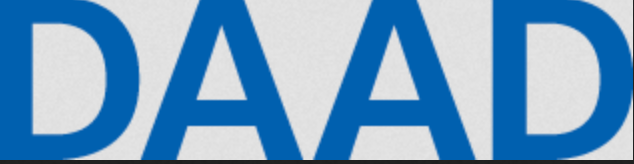 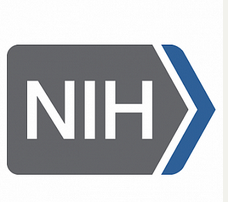 since 2016
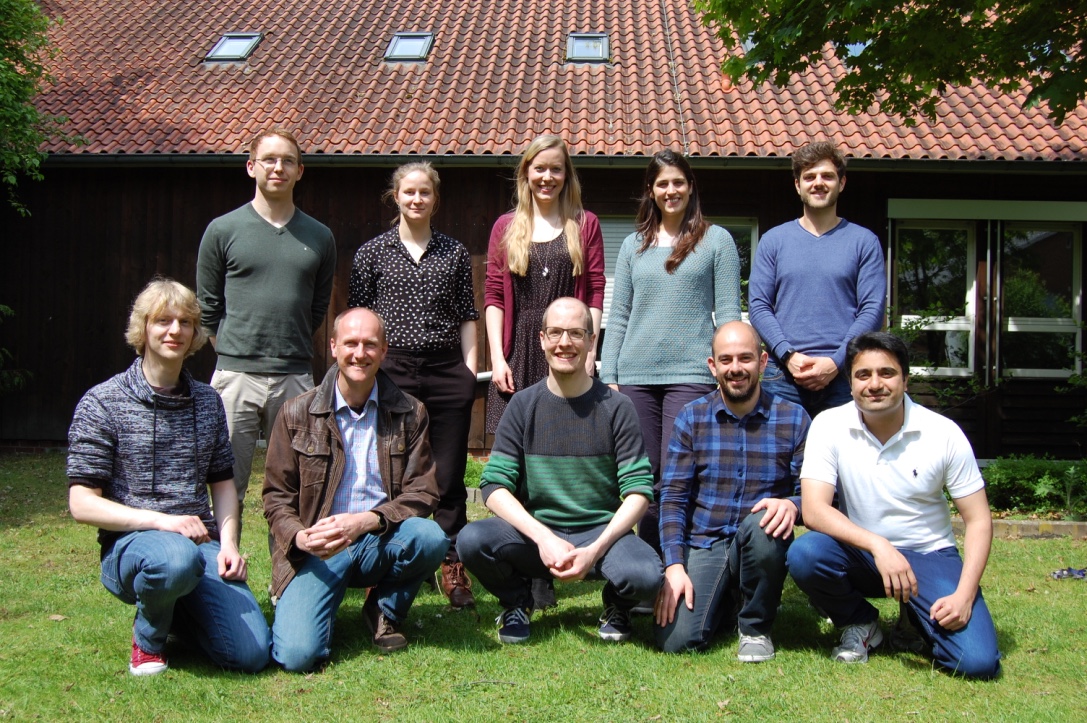 2010-2016
IBB’s SIM-NEURO work-group